Moân: Tieáng Vieät
KHÔÛI ÑOÄNG
muùa xoøe
hoäi hoa
hoa loa keøn
xoøe caùnh
ñoû hoe
ñoùa hoàng
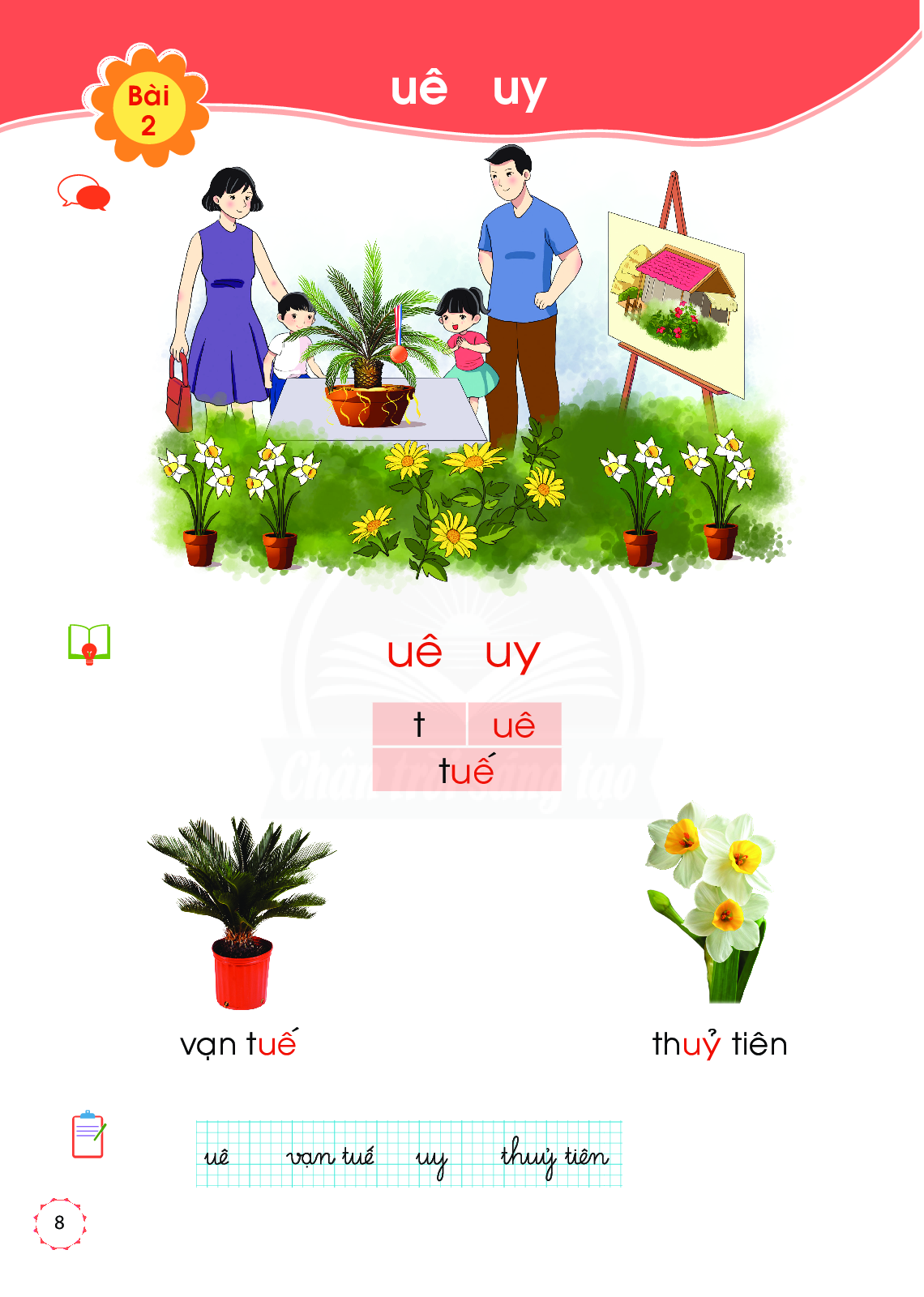 hoa daõ quyø
hoa thuûy tieân
caây vaïn tueá
ruy baêng
huy chöông
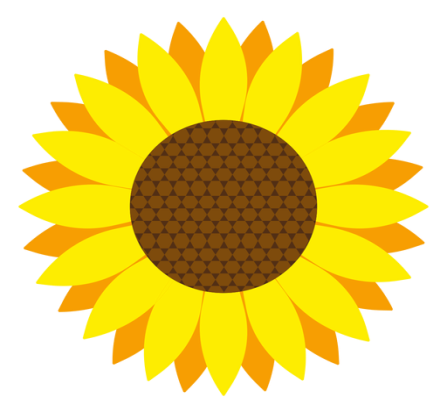 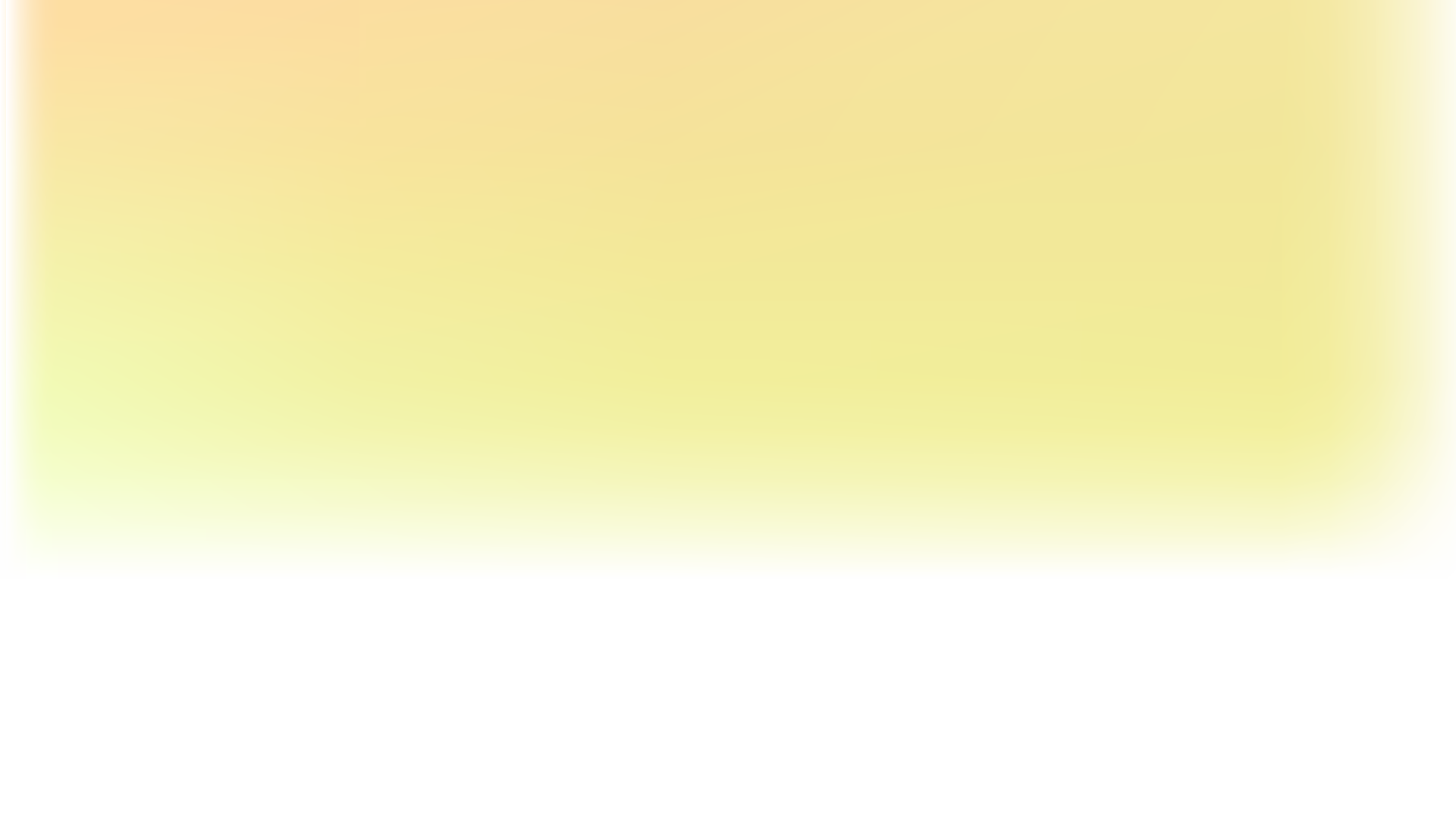 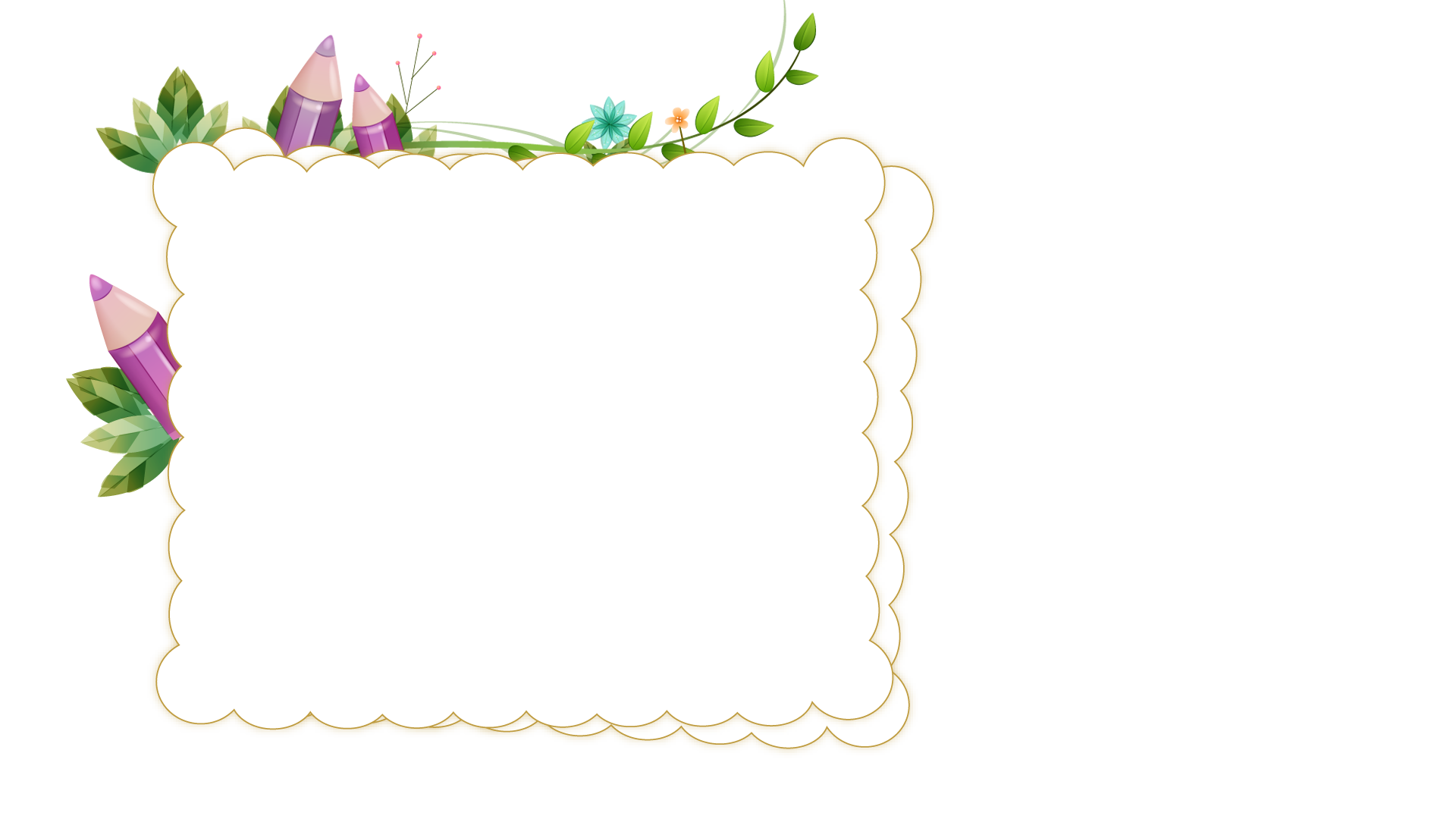 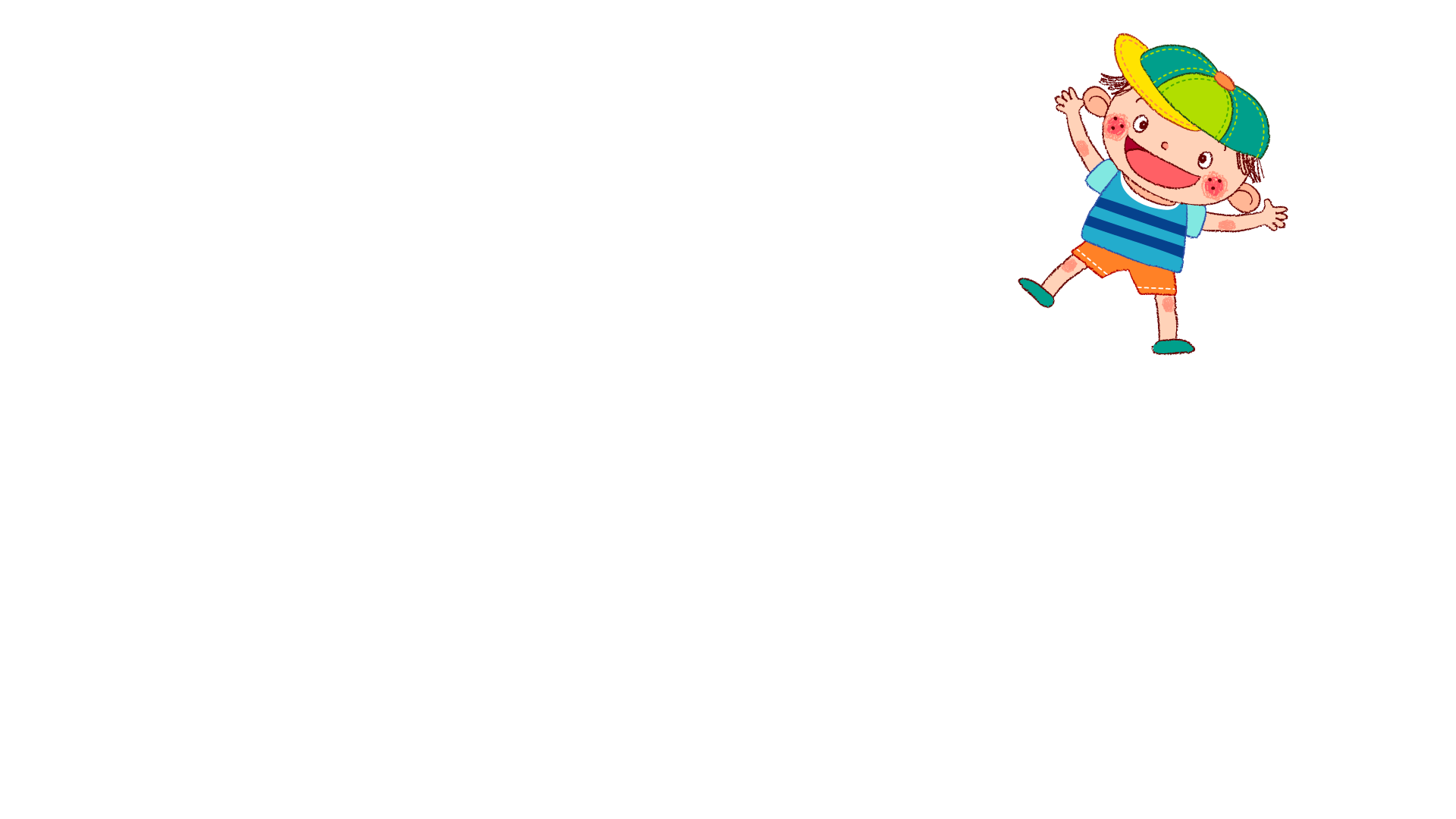 Baøi 
2
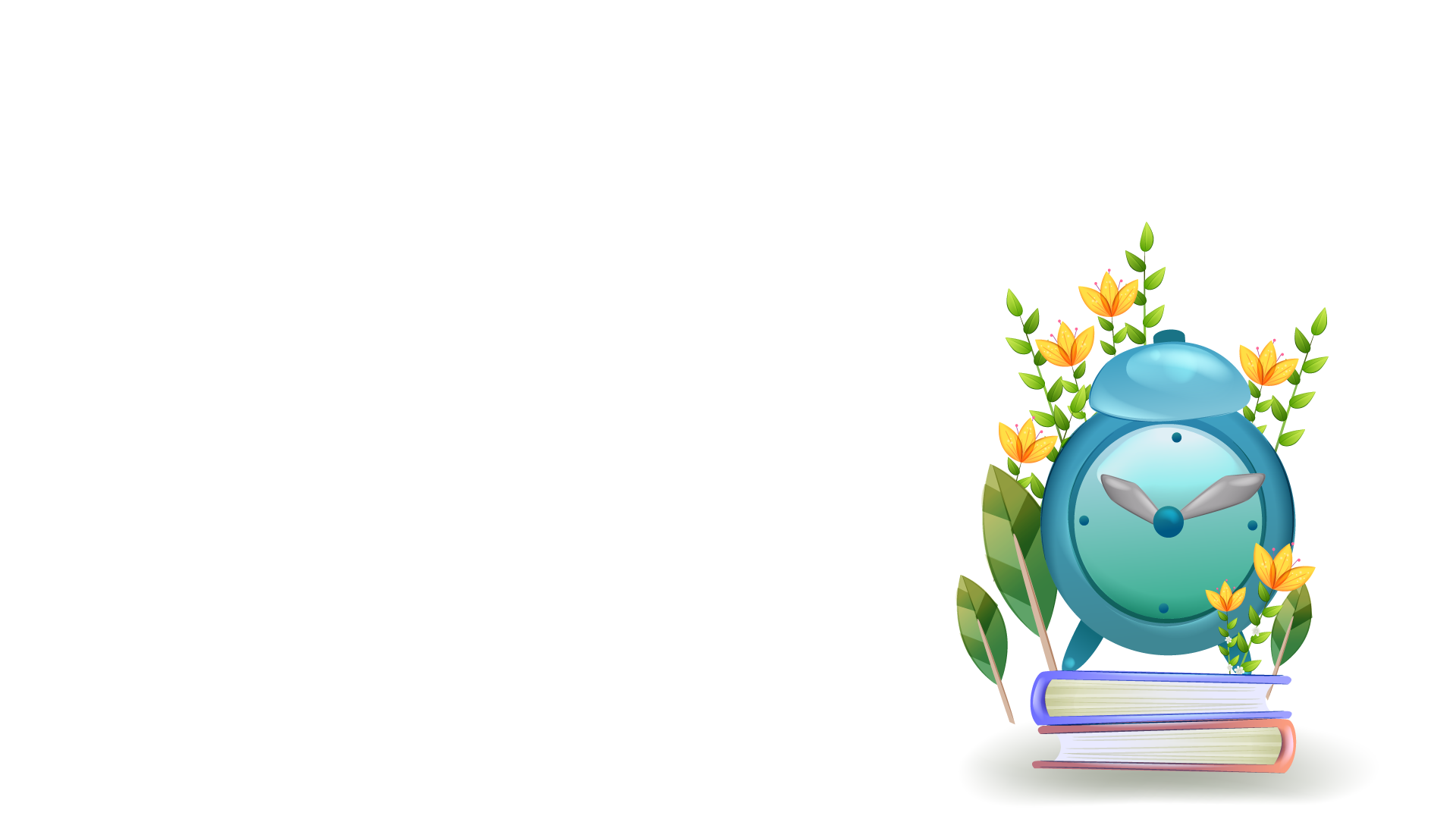 ueâ    uy
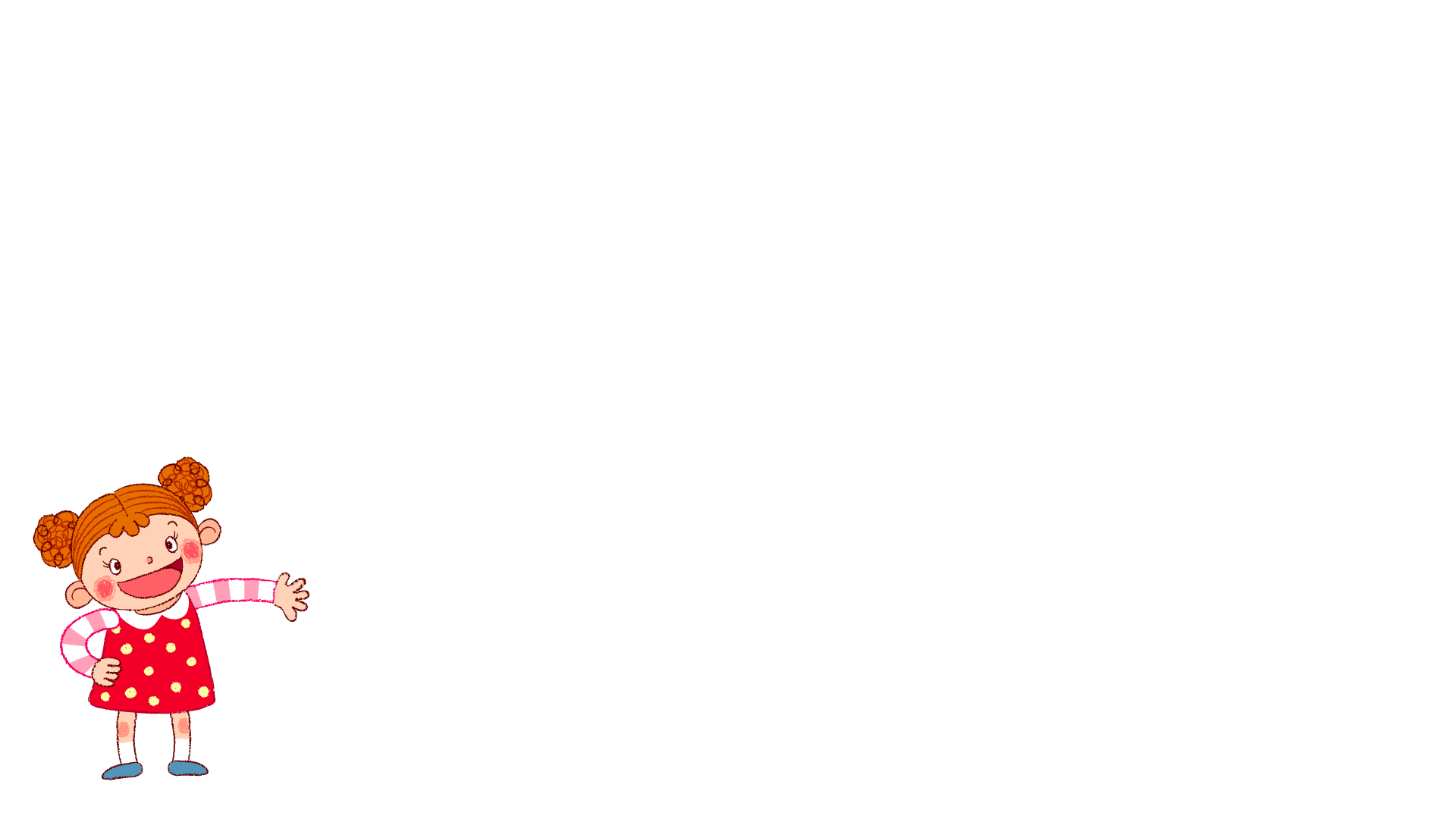 ueâ
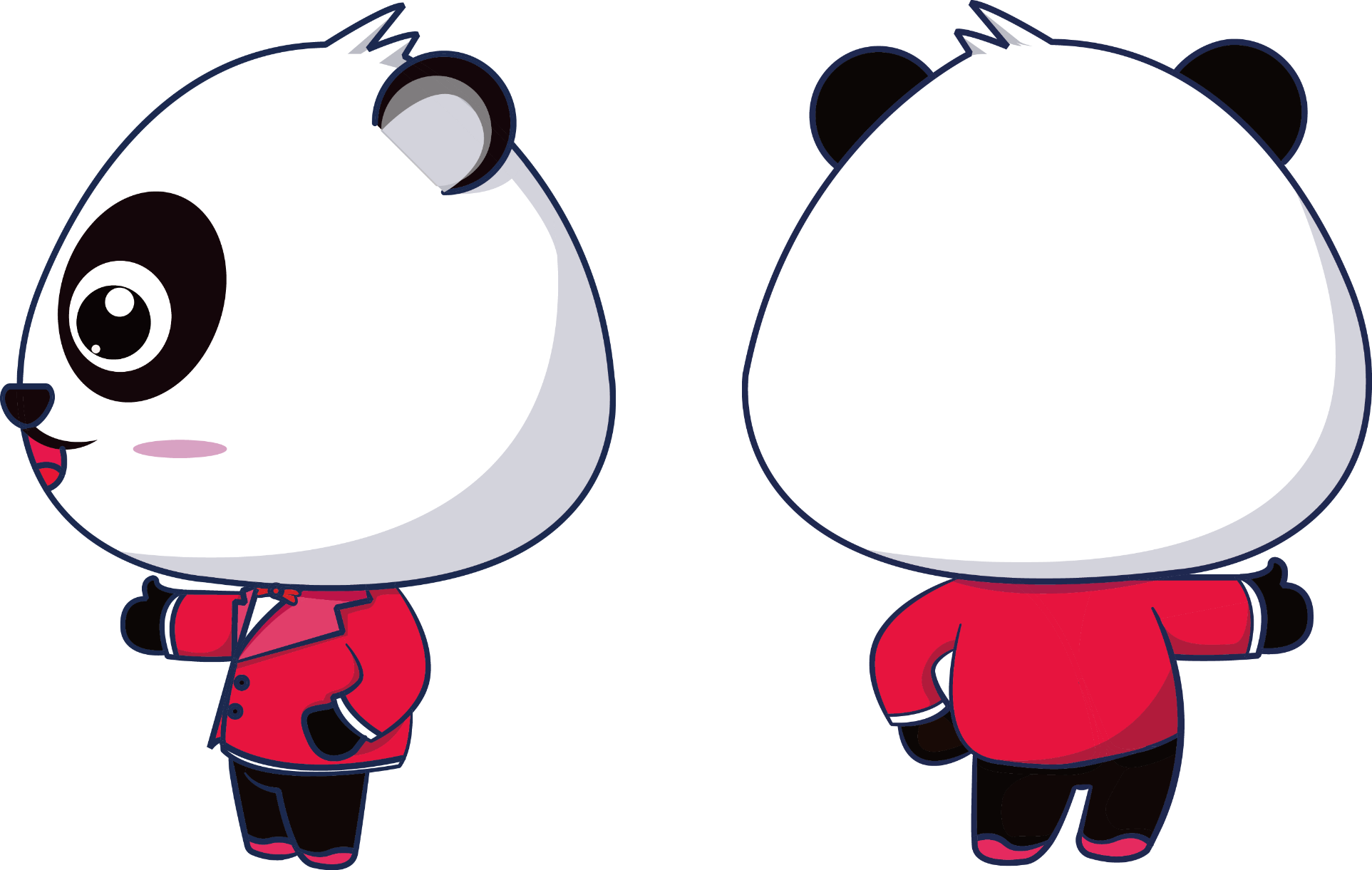 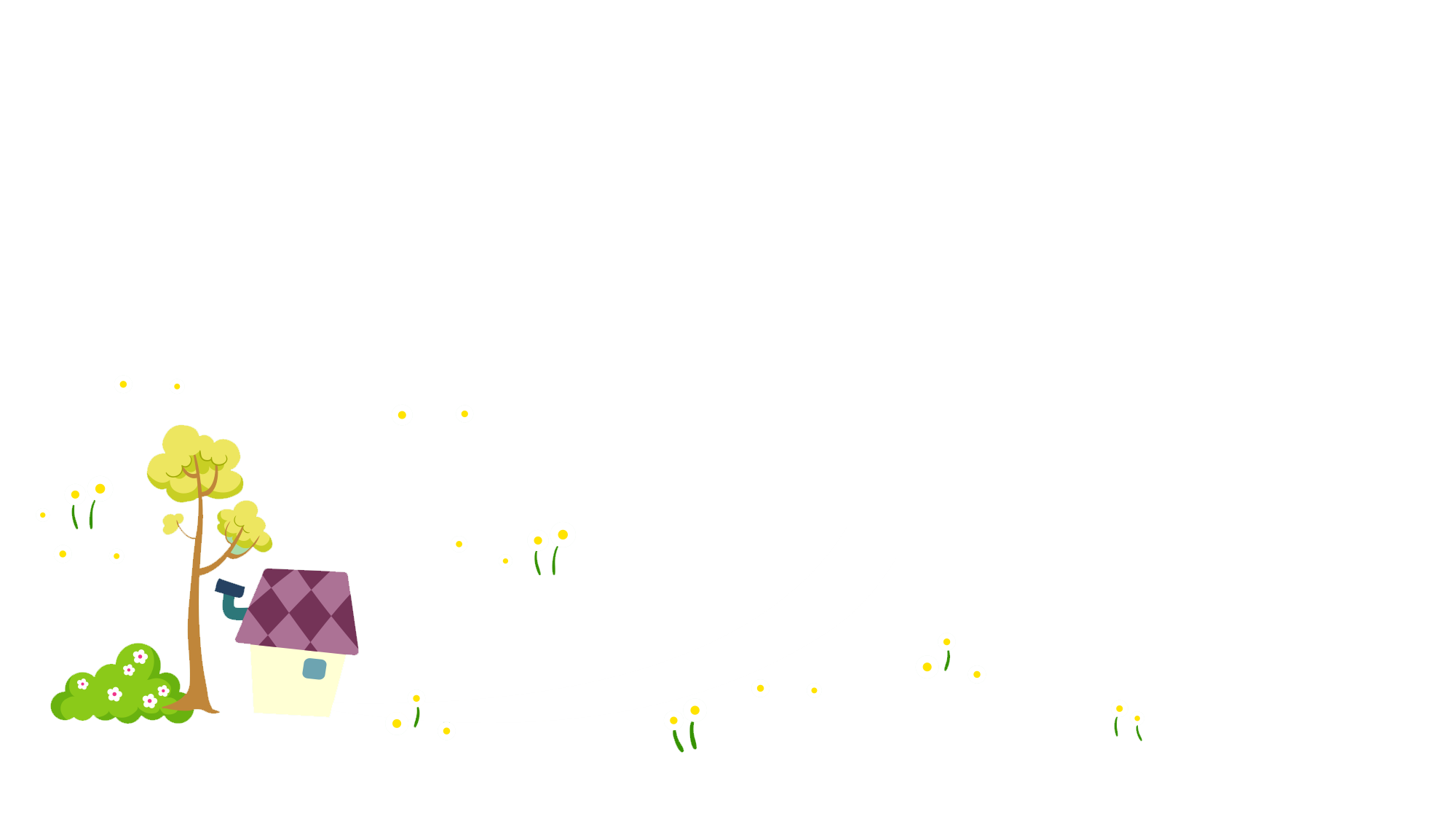 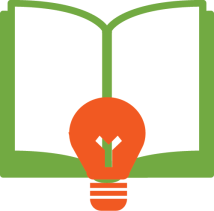 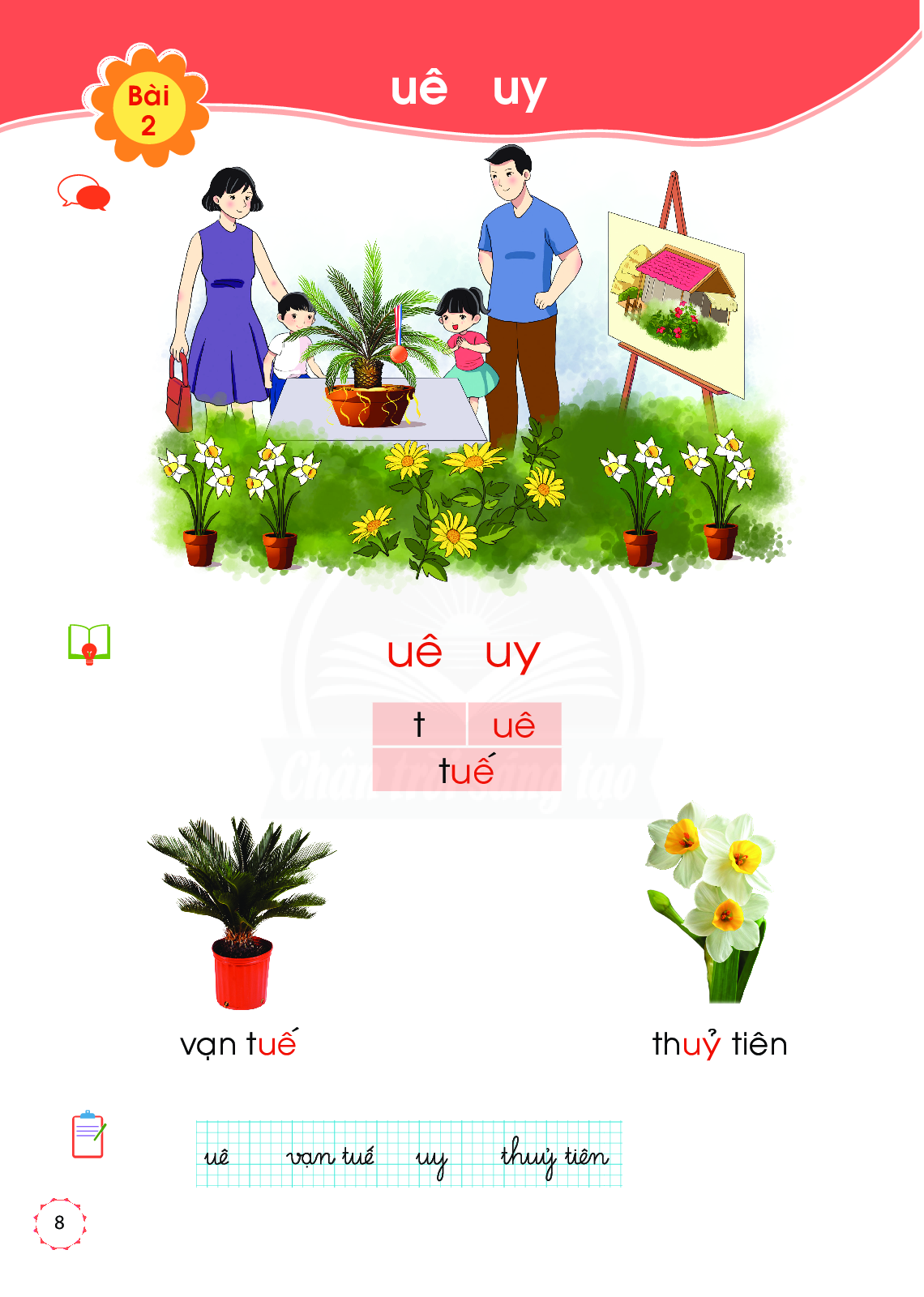 ueâ
t
ueâ
tueá
vaïn tueá
uy
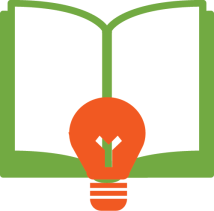 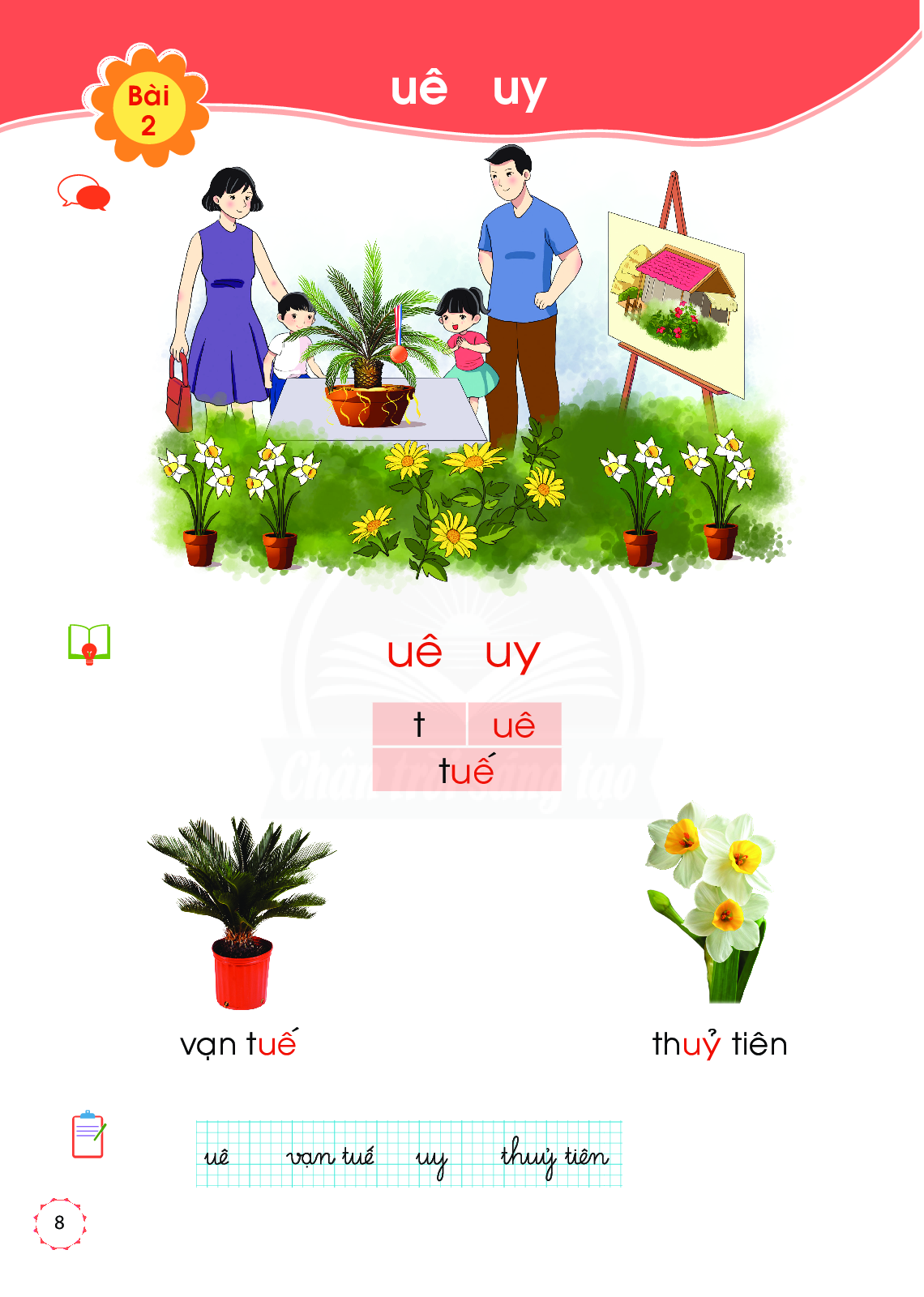 uy
th
uy
thuûy
thuûy tieân
ueâ    uy
ueâ   uy
t
ueâ
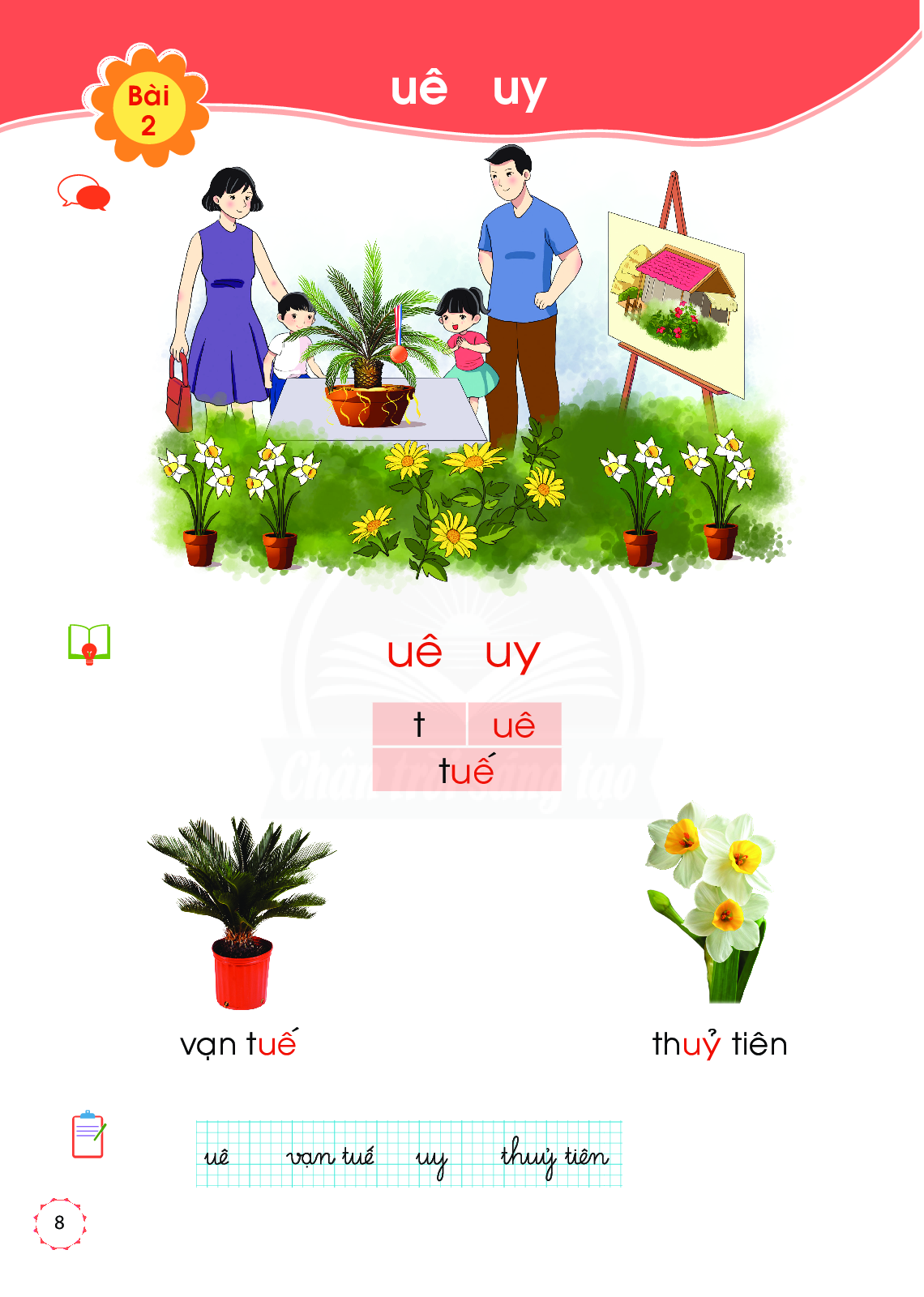 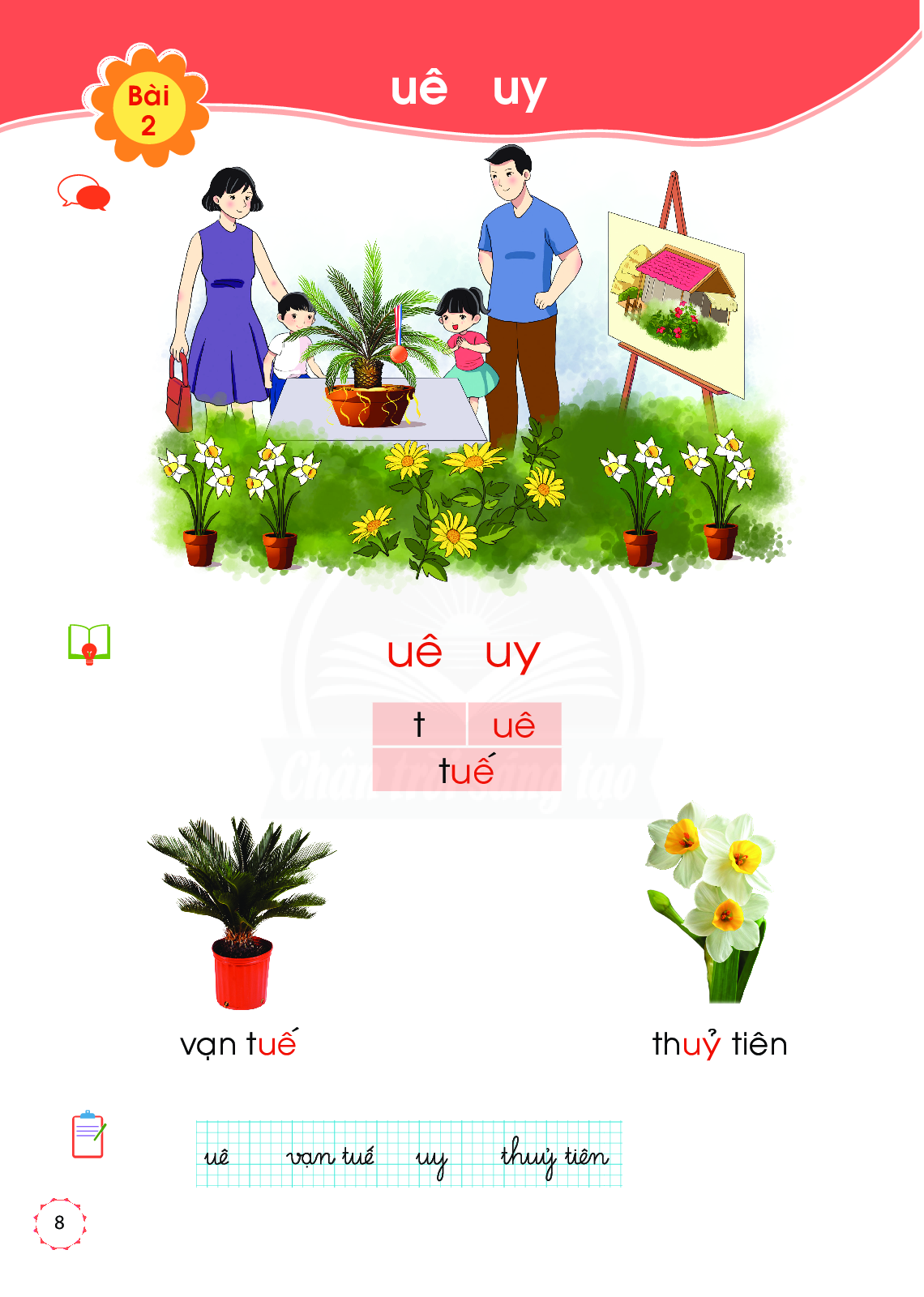 tueá
thuûy tieân
vaïn tueá
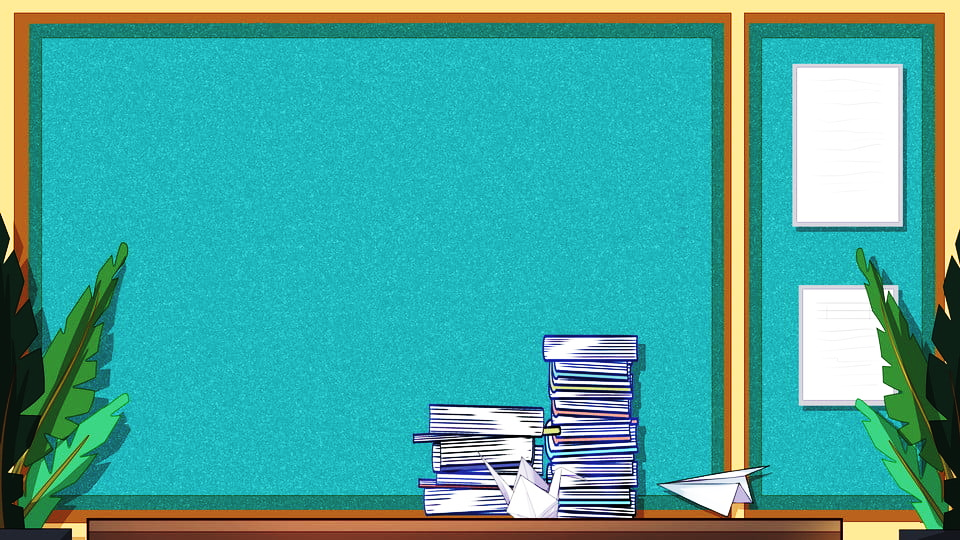 Tập ȫμết
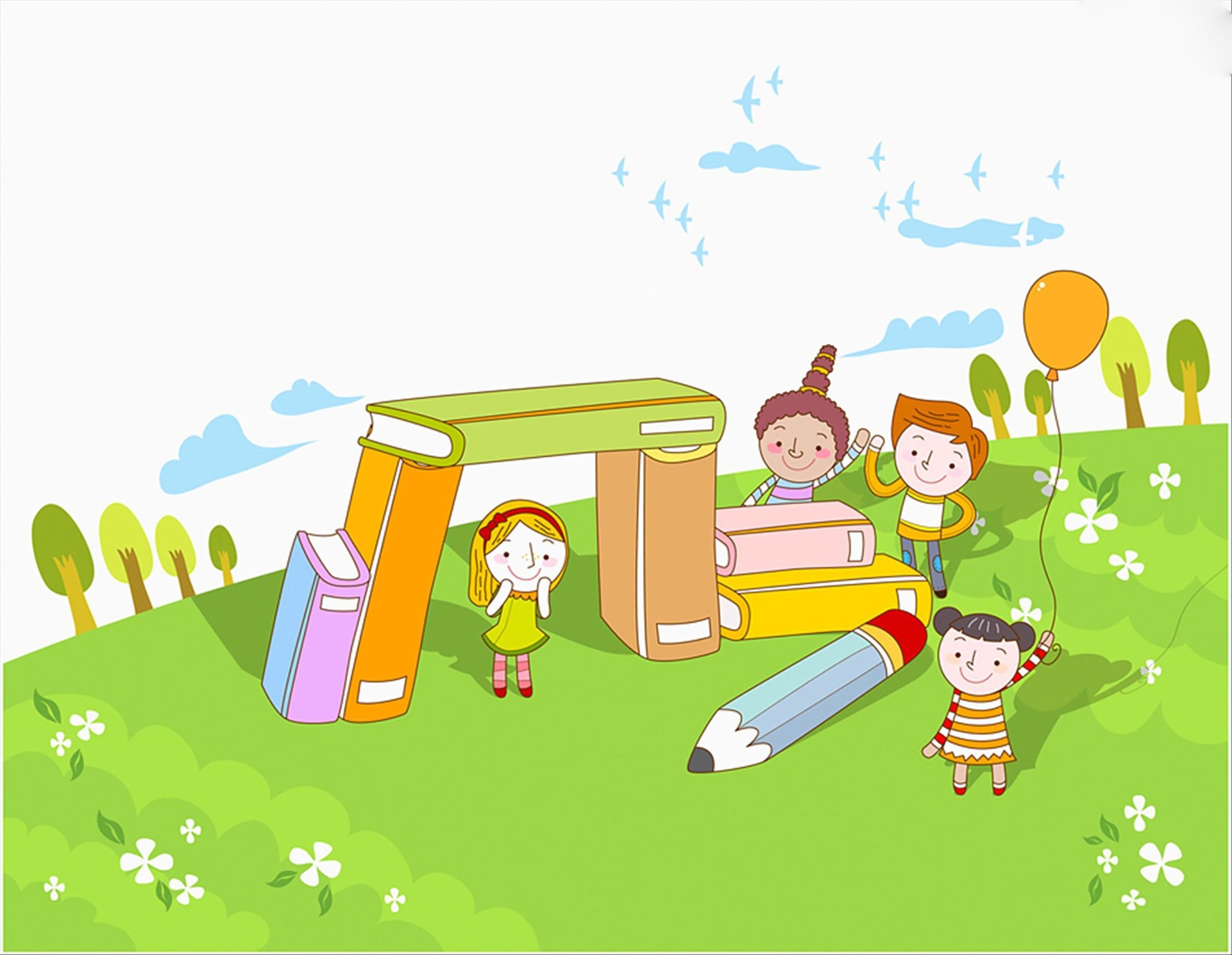 Thư giãn
Clip
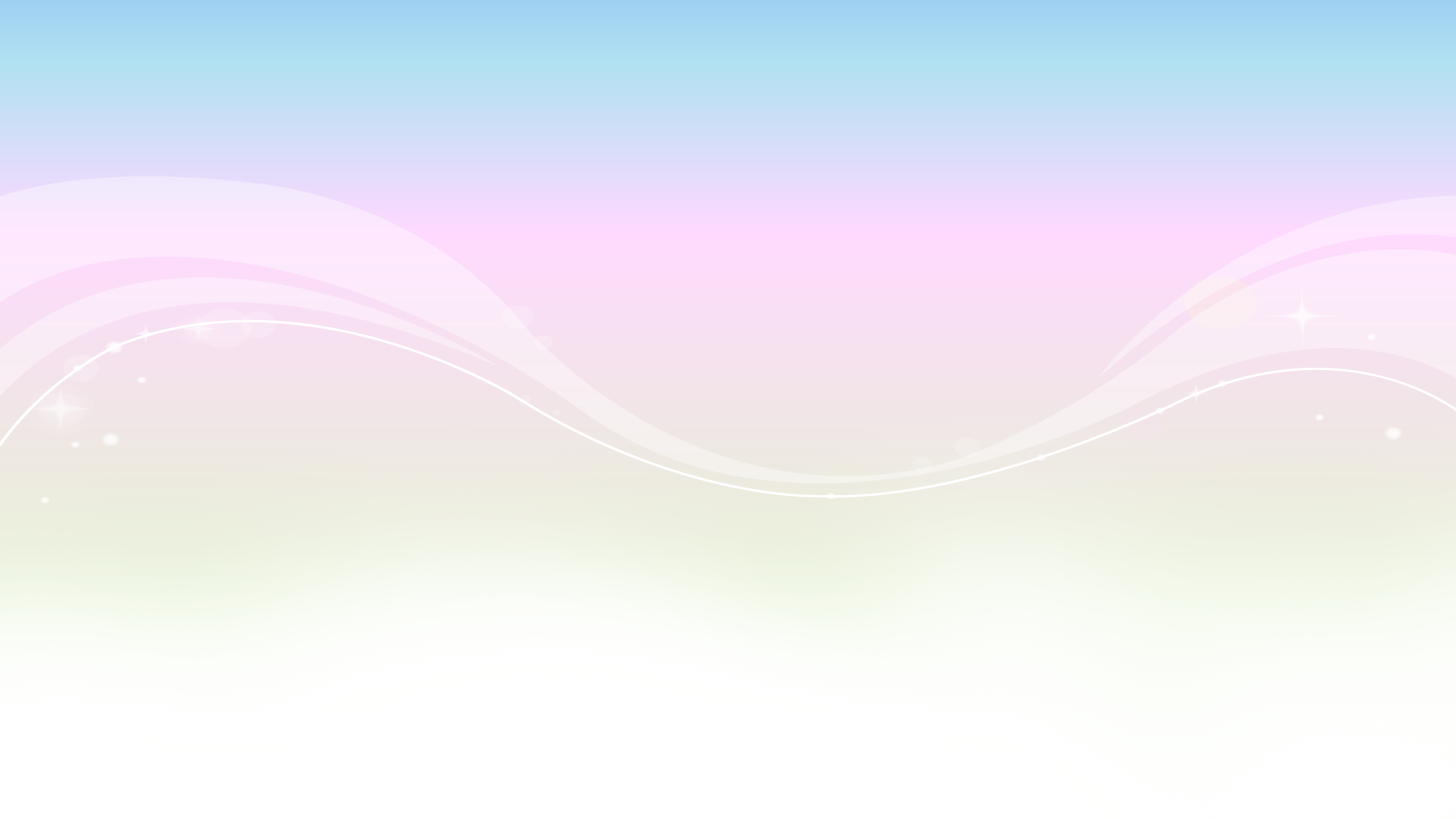 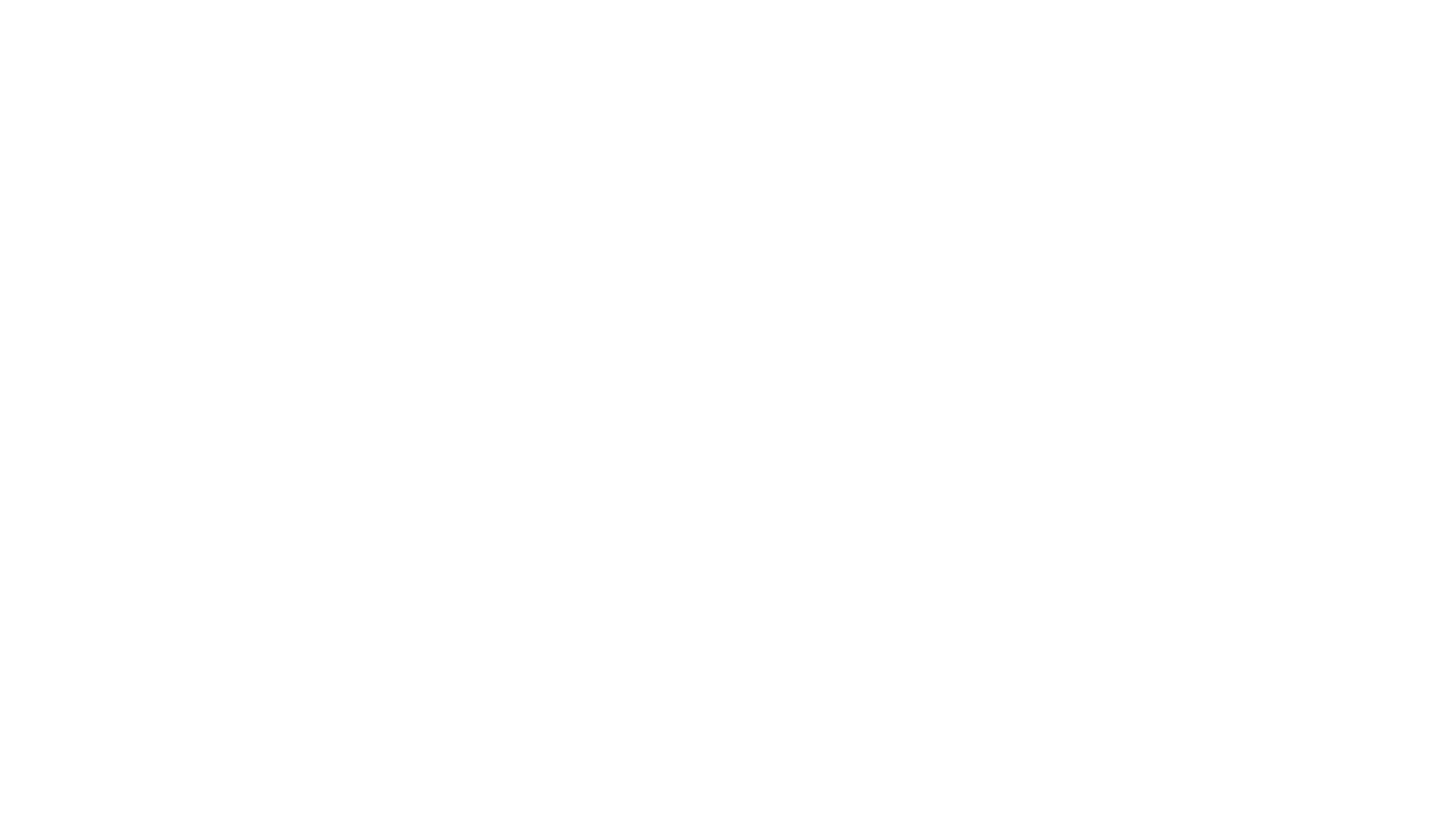 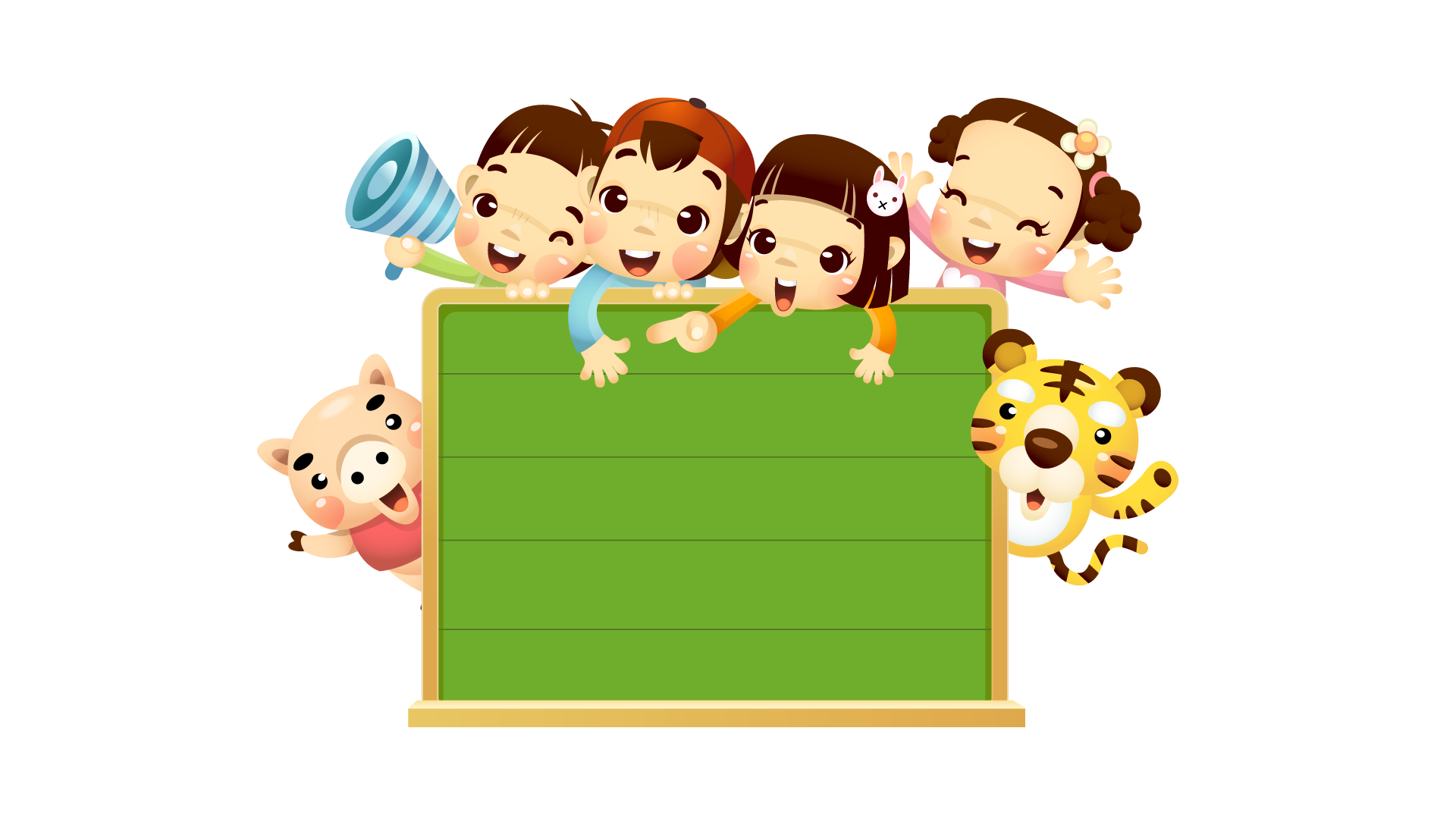 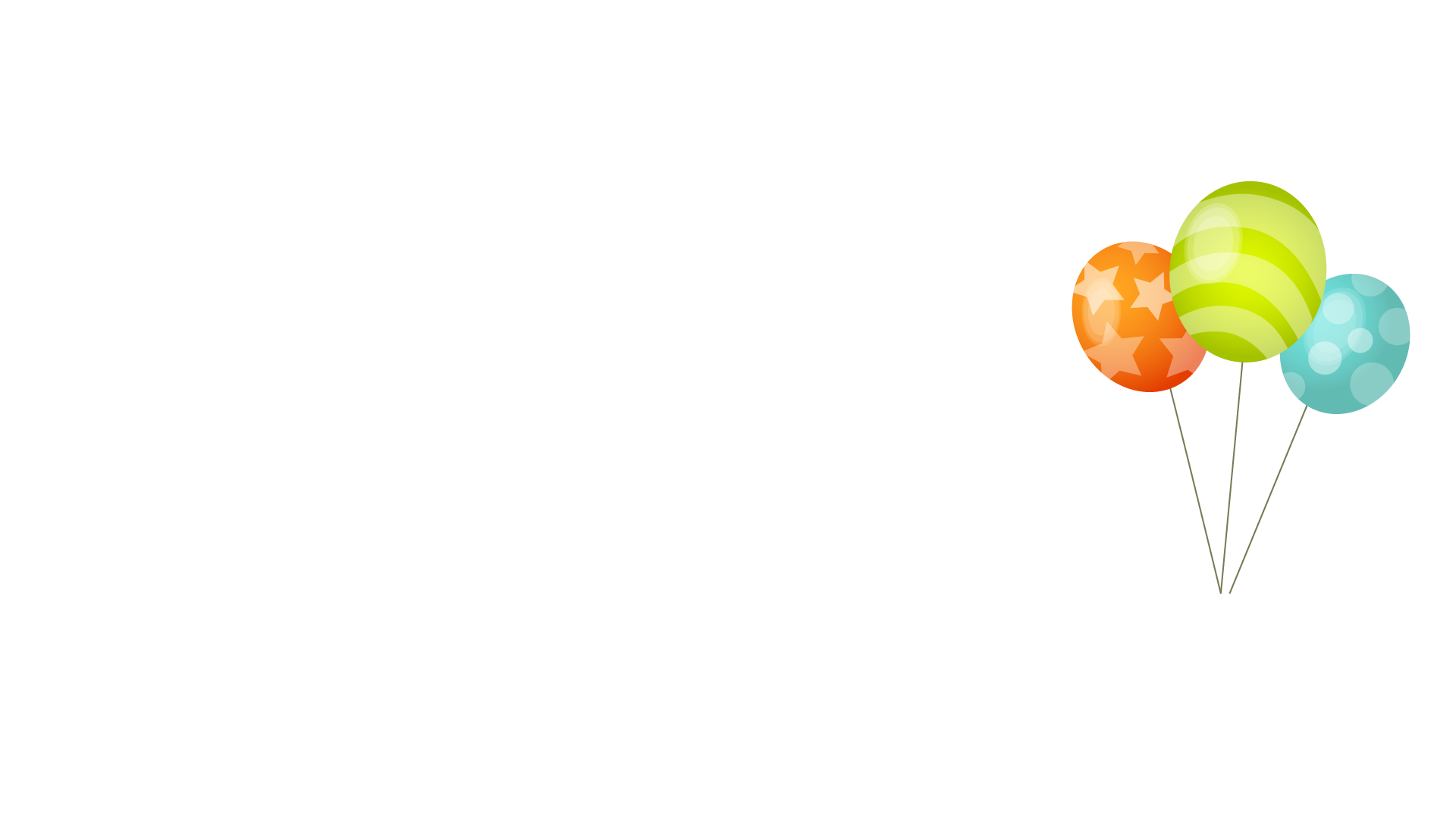 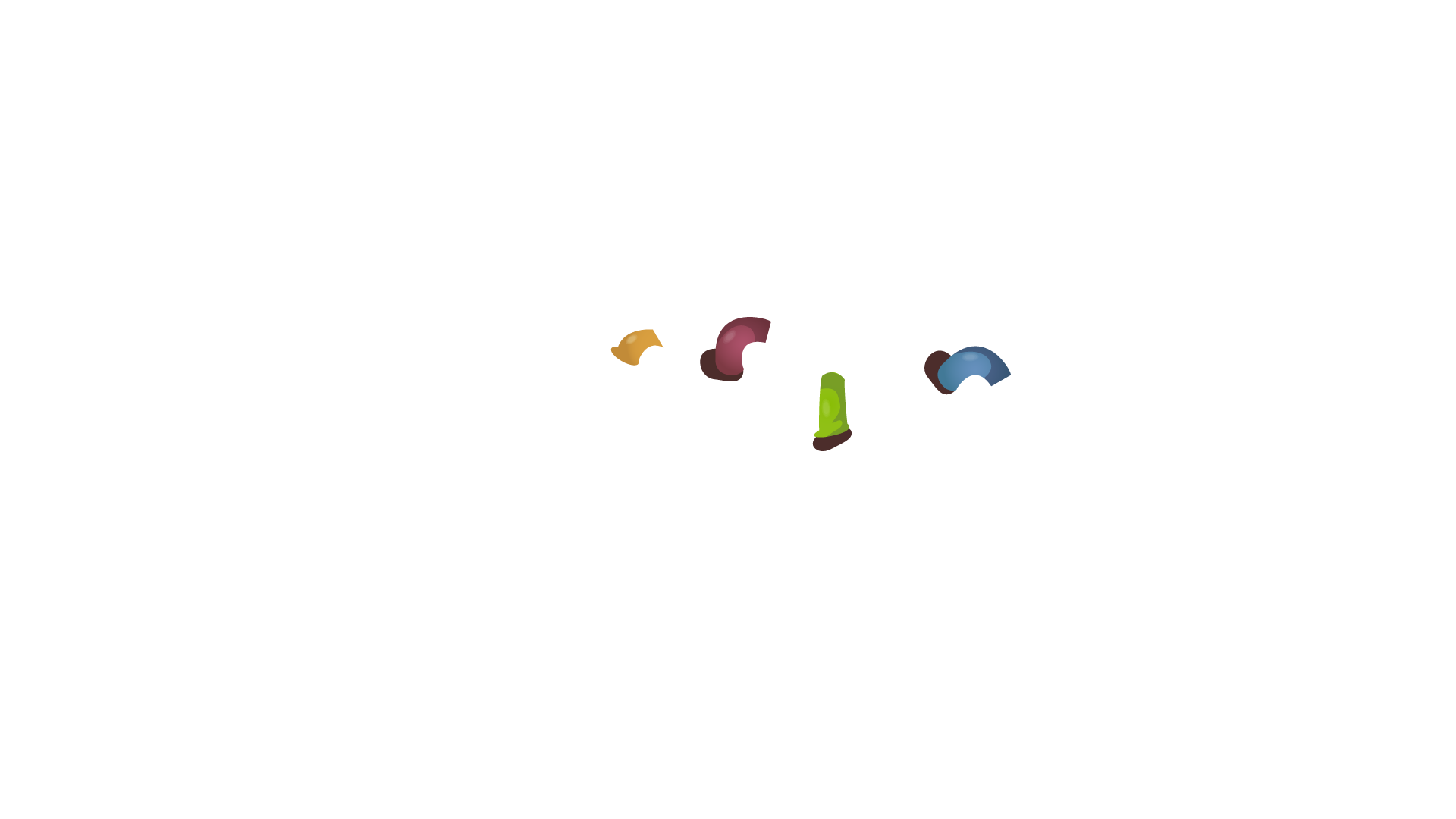 TIEÁT 2
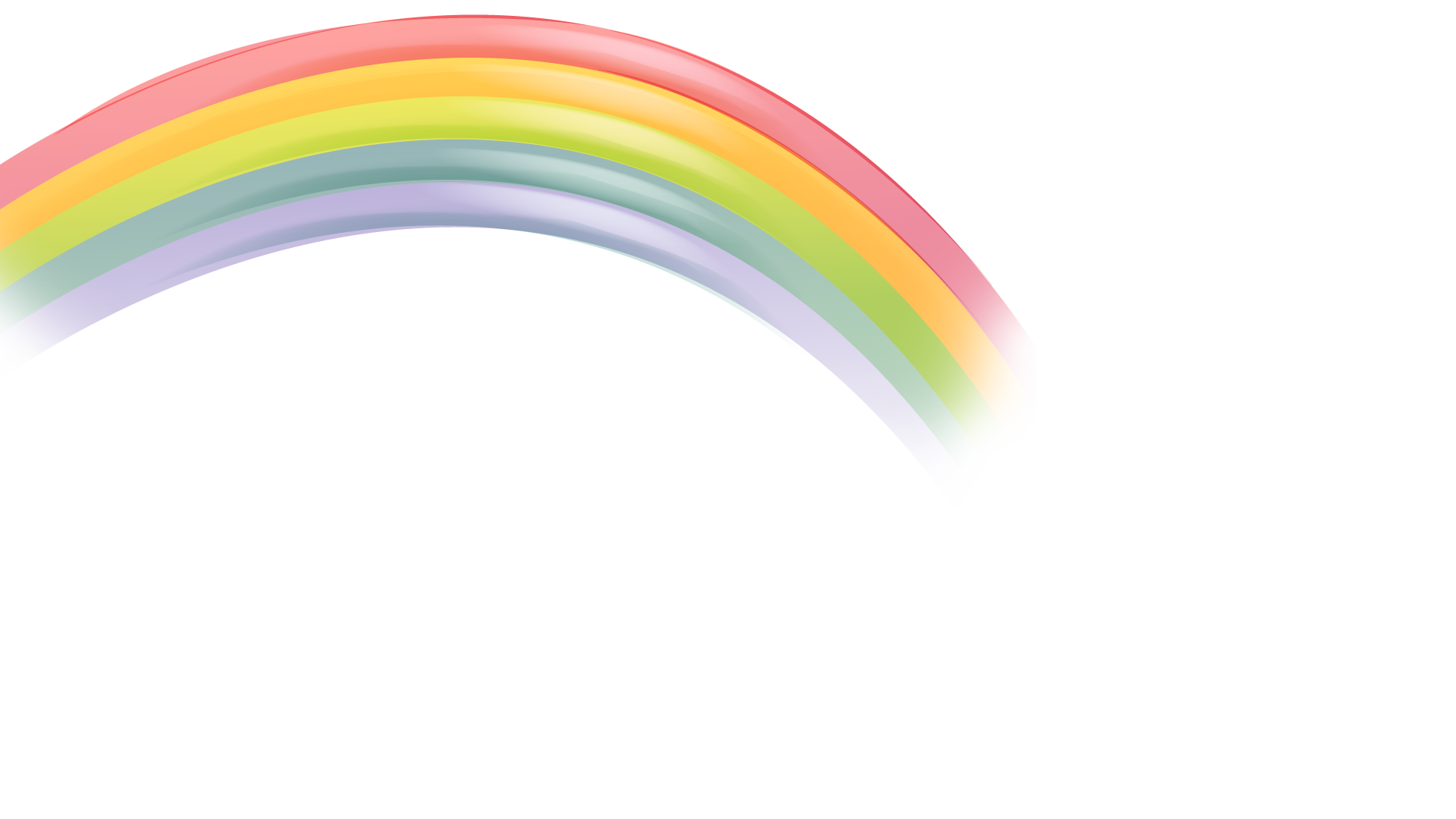 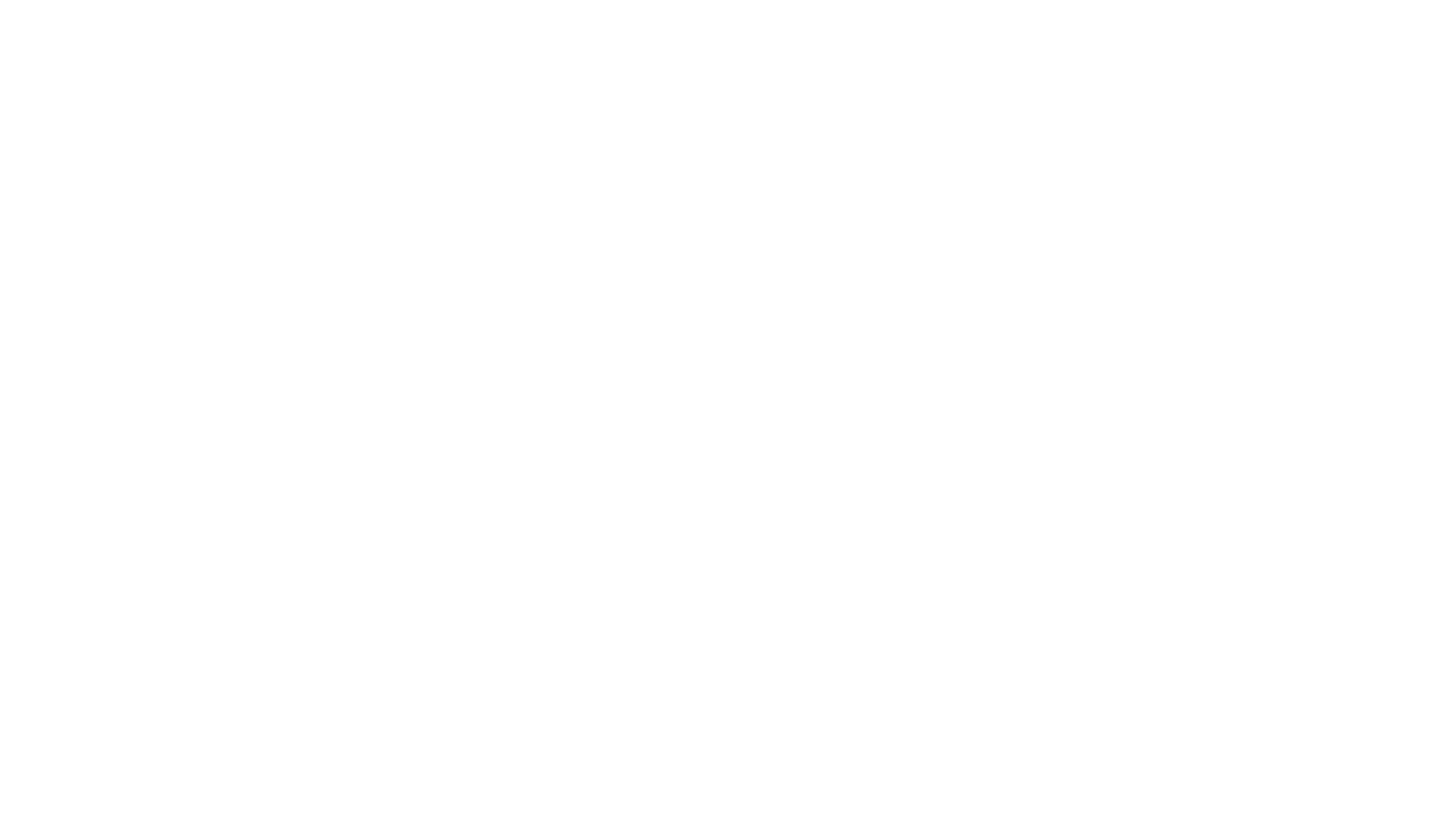 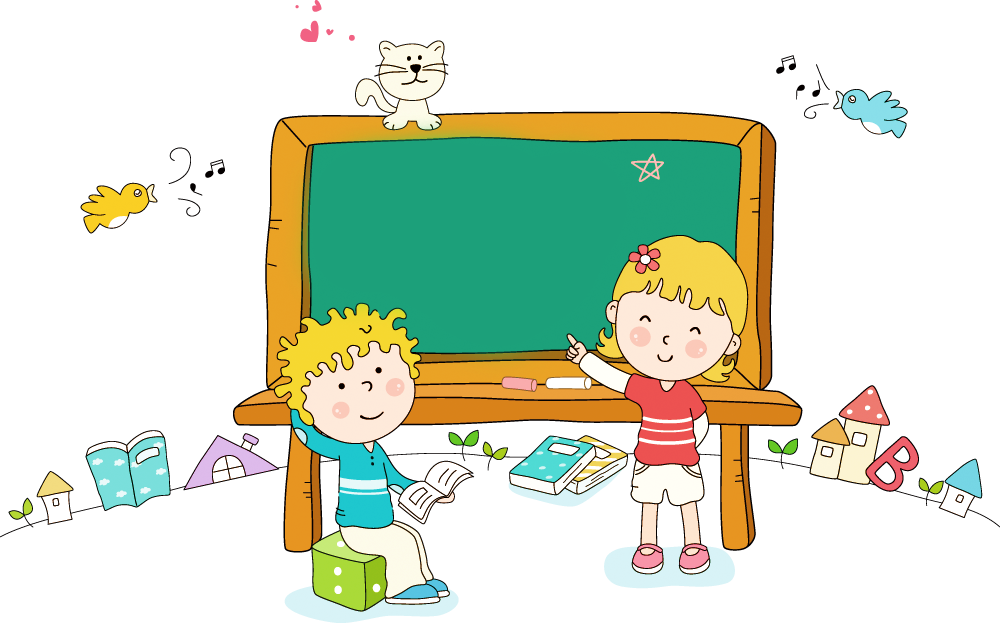 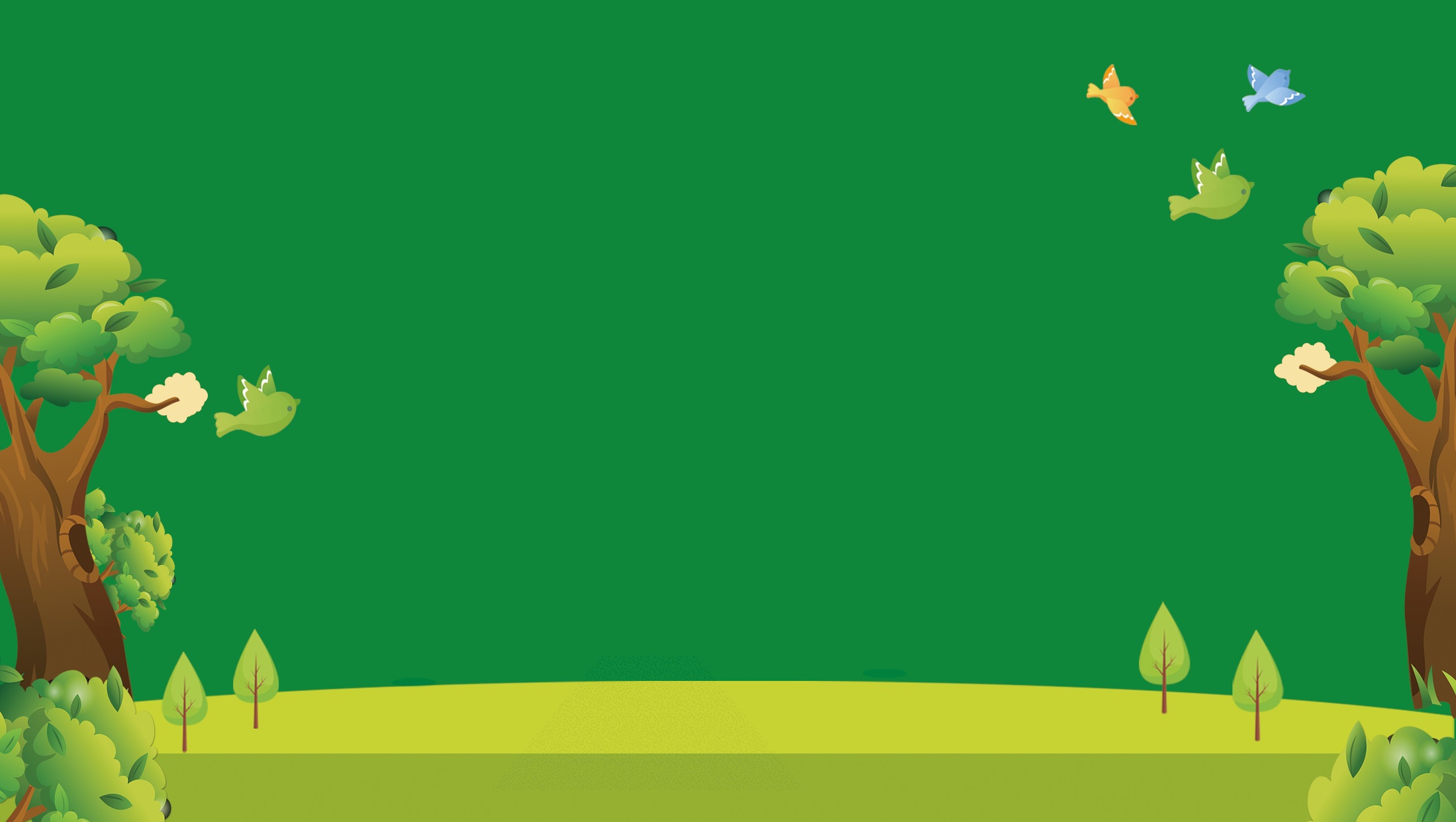 Luyeän ñoïc
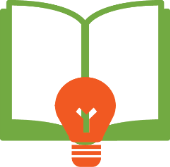 Caùnh ñoàng höôùng döông
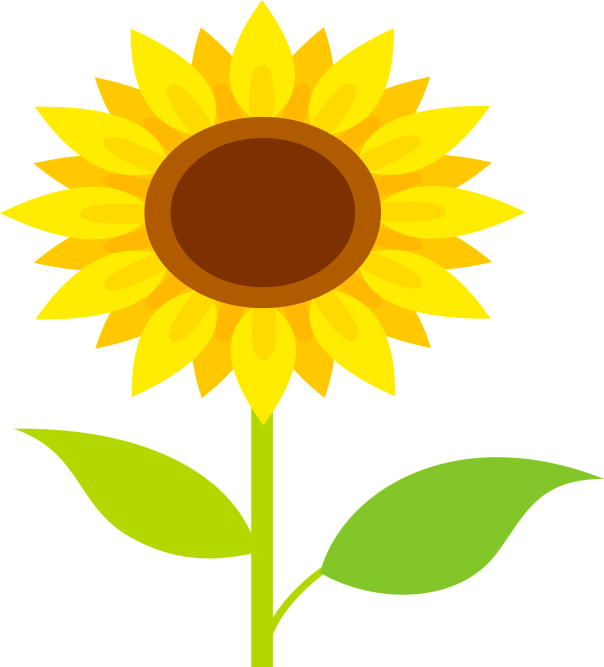 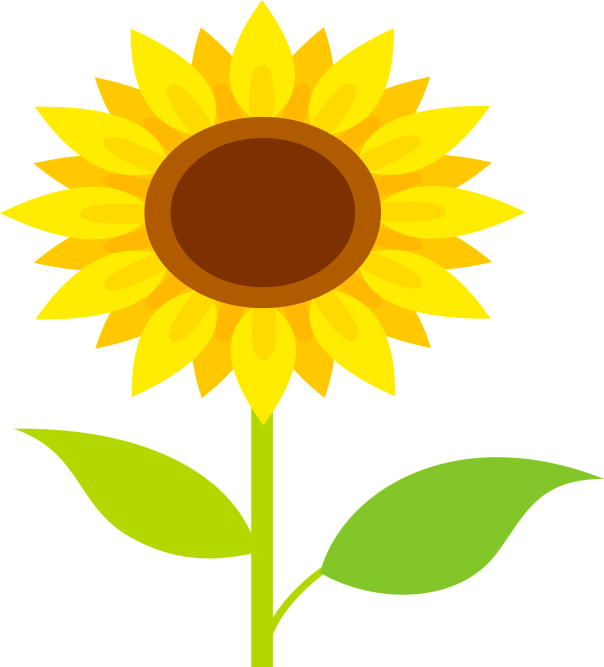 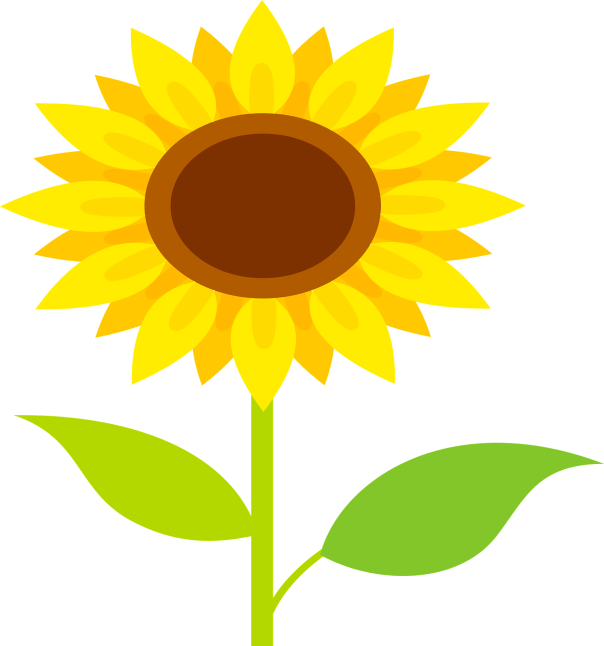 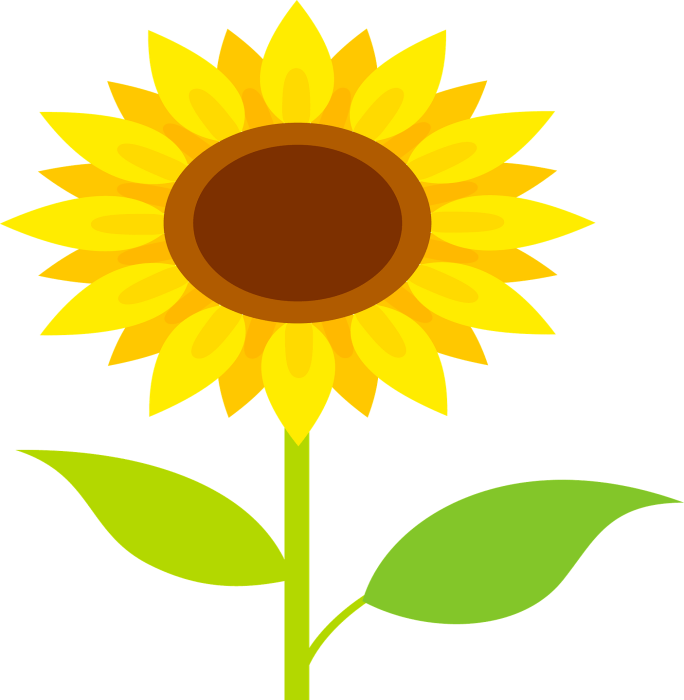 laøng queâ
xum
 xueâ
nhuïy hoa
uy nghieâm
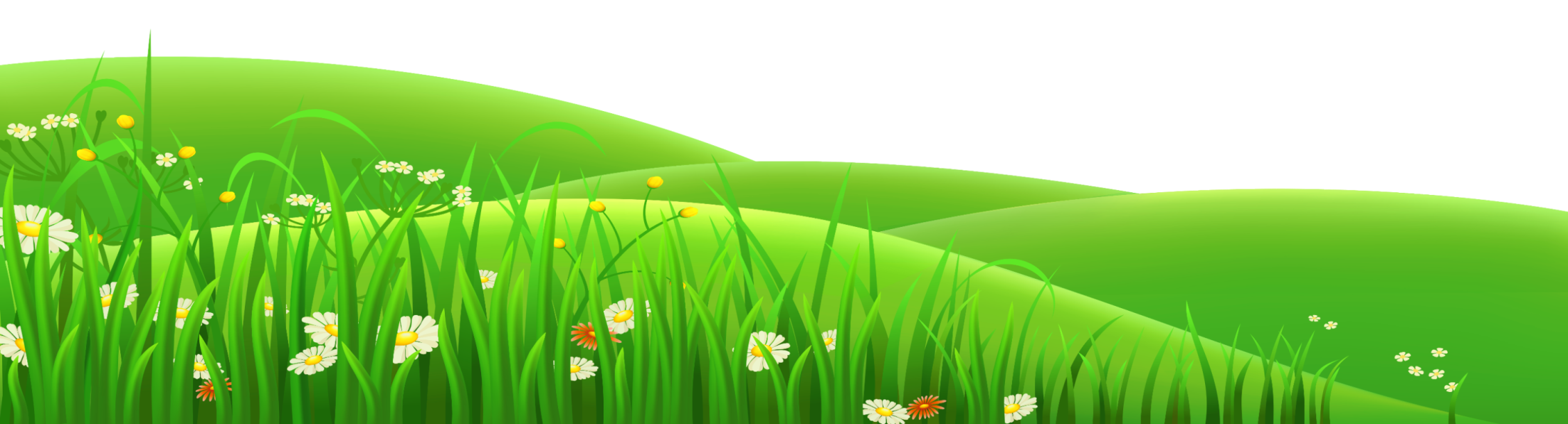 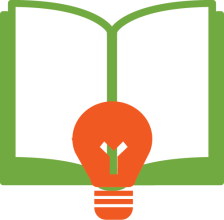 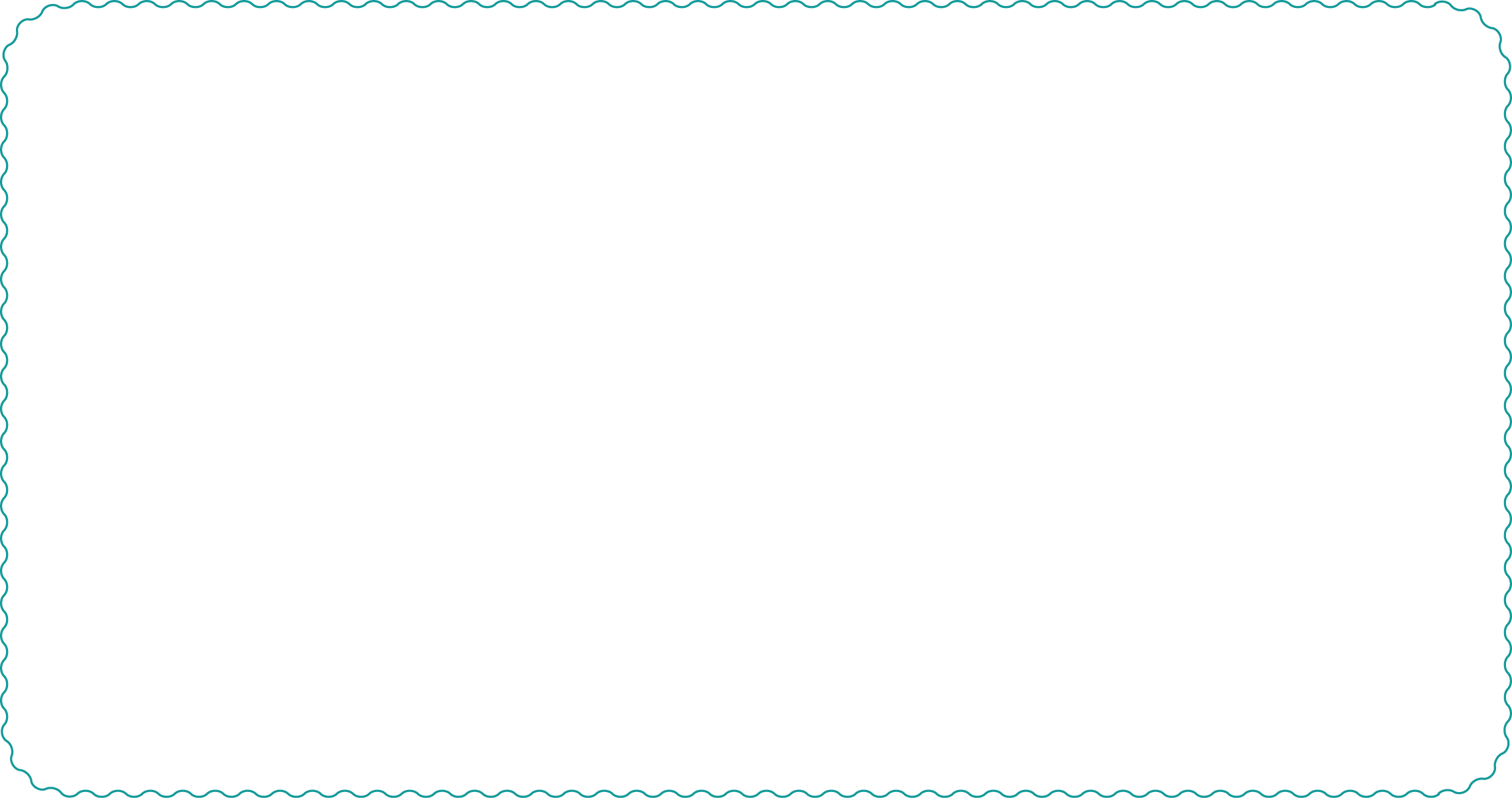 Leã hoäi Laøng hoa Caùi Môn

     Vaøo dòp leã hoäi hoa, Laøng hoa Caùi Môn röïc rôõ nhieàu maøu saéc .
	Thuûy tieân, hueä vaøng, hoàng queá, hoàng nhung, cuùc ñaïi ñoùa cuøng nhau khoe saéc, toûa höông.                       Những caây tuøng, caây vaïn tueá khoe daùng uy nghieâm.
	Ai ñeán xem leã hoäi hoa cuõng traàm troà khen ngôïi.
1
2
3
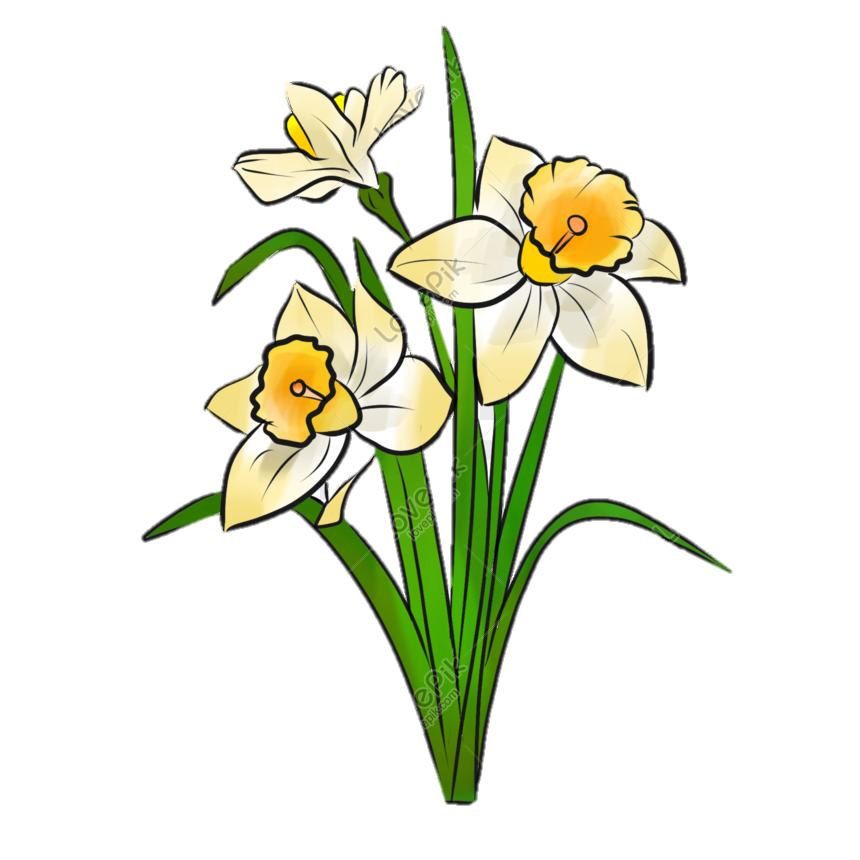 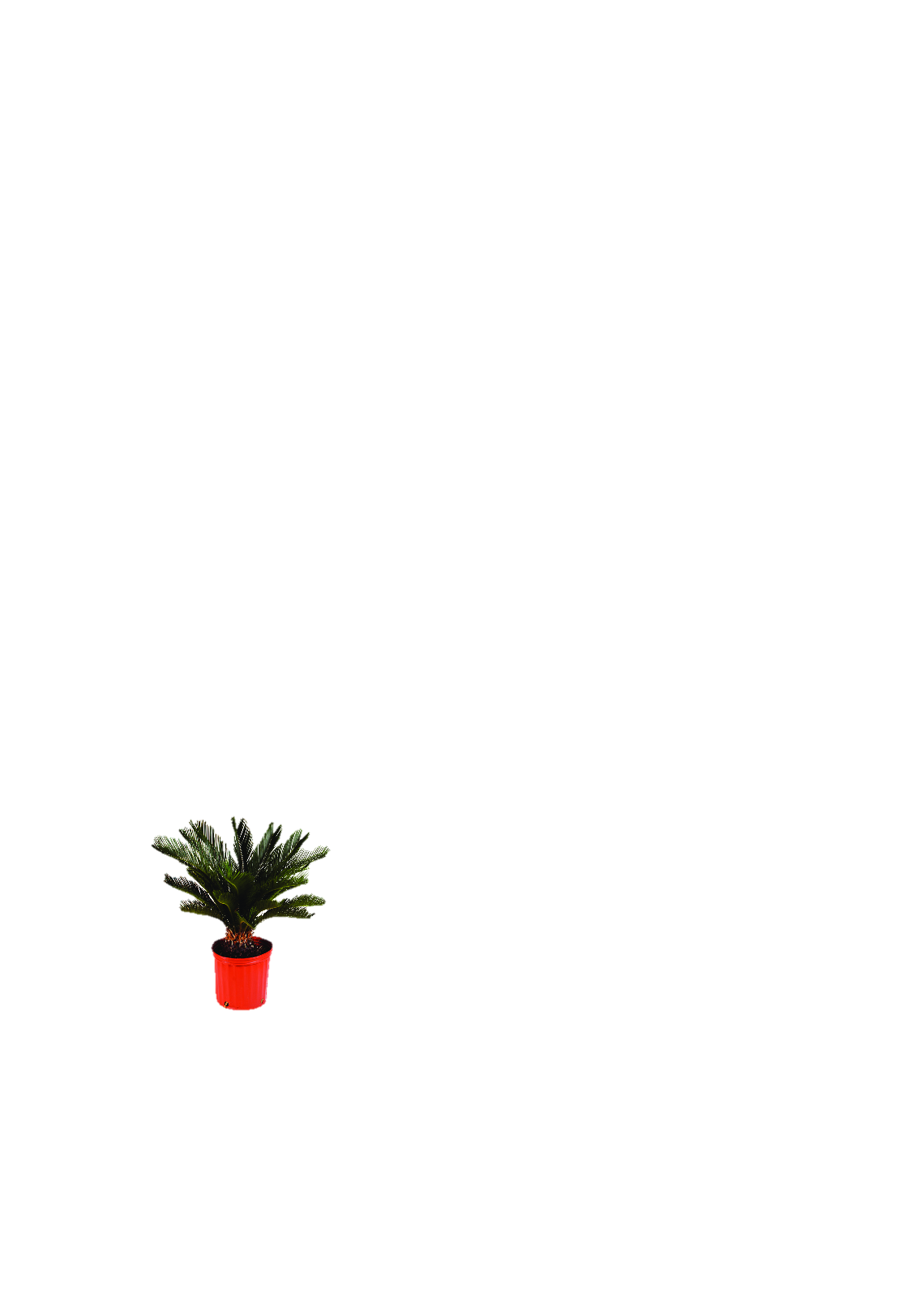 4
Luyeän ñoïc töø khoù
Caùi Môn
thuûy tieân
uy nghieâm
vaïn tueá
Vaøo dòp leã hoäi hoa, Laøng hoa Caùi Môn nhö theá naøo?
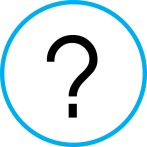 Laøng hoa Caùi Môn röïc rôõ nhieàu maøu saéc .
Nhöõng caây caûnh naøo khoe daùng uy nghieâm?
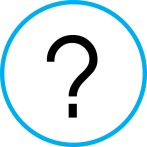 Caây tuøng, caây vaïn tueá.
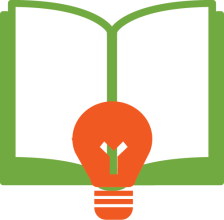 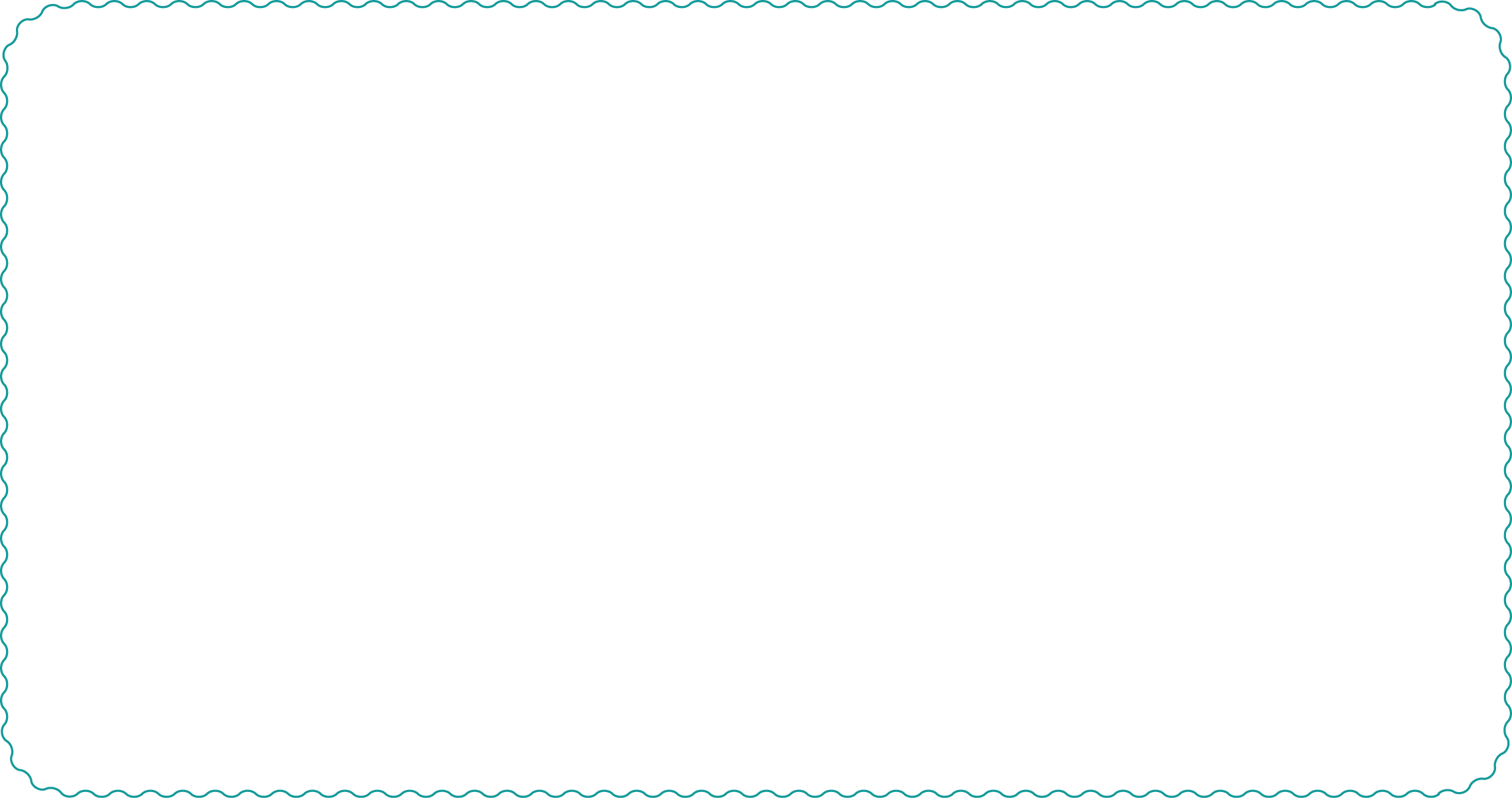 Leã hoäi Laøng hoa Caùi Môn

     Vaøo dòp leã hoäi hoa, Laøng hoa Caùi Môn röïc rôõ nhieàu maøu saéc .
	Thuûy tieân, hueä vaøng, hoàng queá, hoàng nhung, cuùc ñaïi ñoùa cuøng nhau khoe saéc, toûa höông. Những caây tuøng, caây vaïn tueá khoe daùng uy nghieâm.
	Ai ñeán xem leã hoäi hoa cuõng traàm troà khen ngôïi.
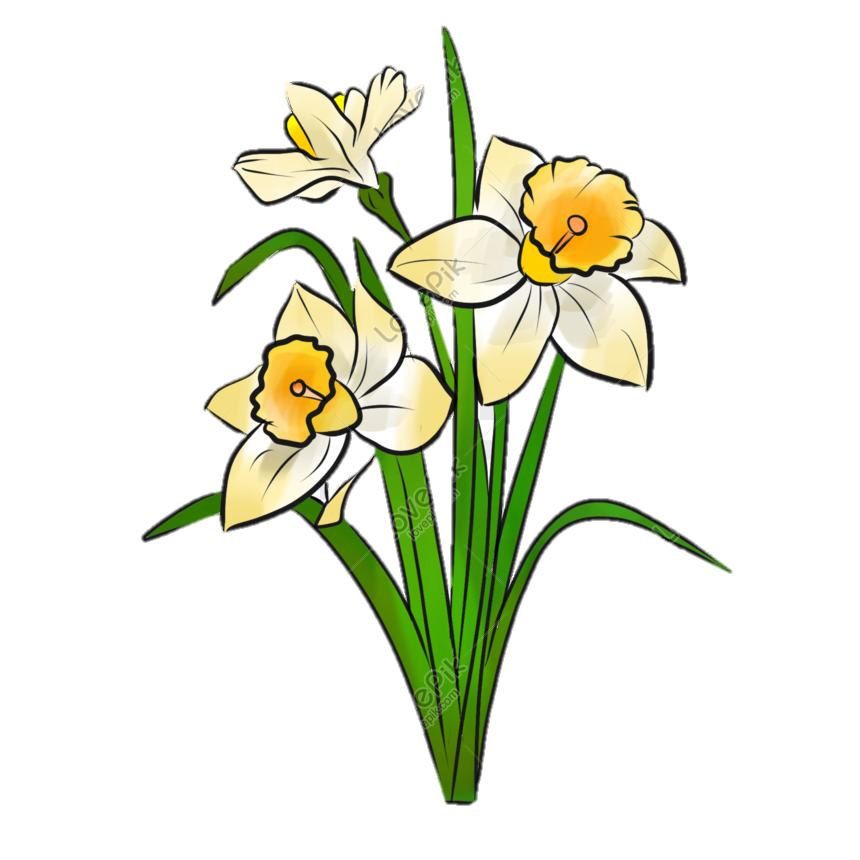 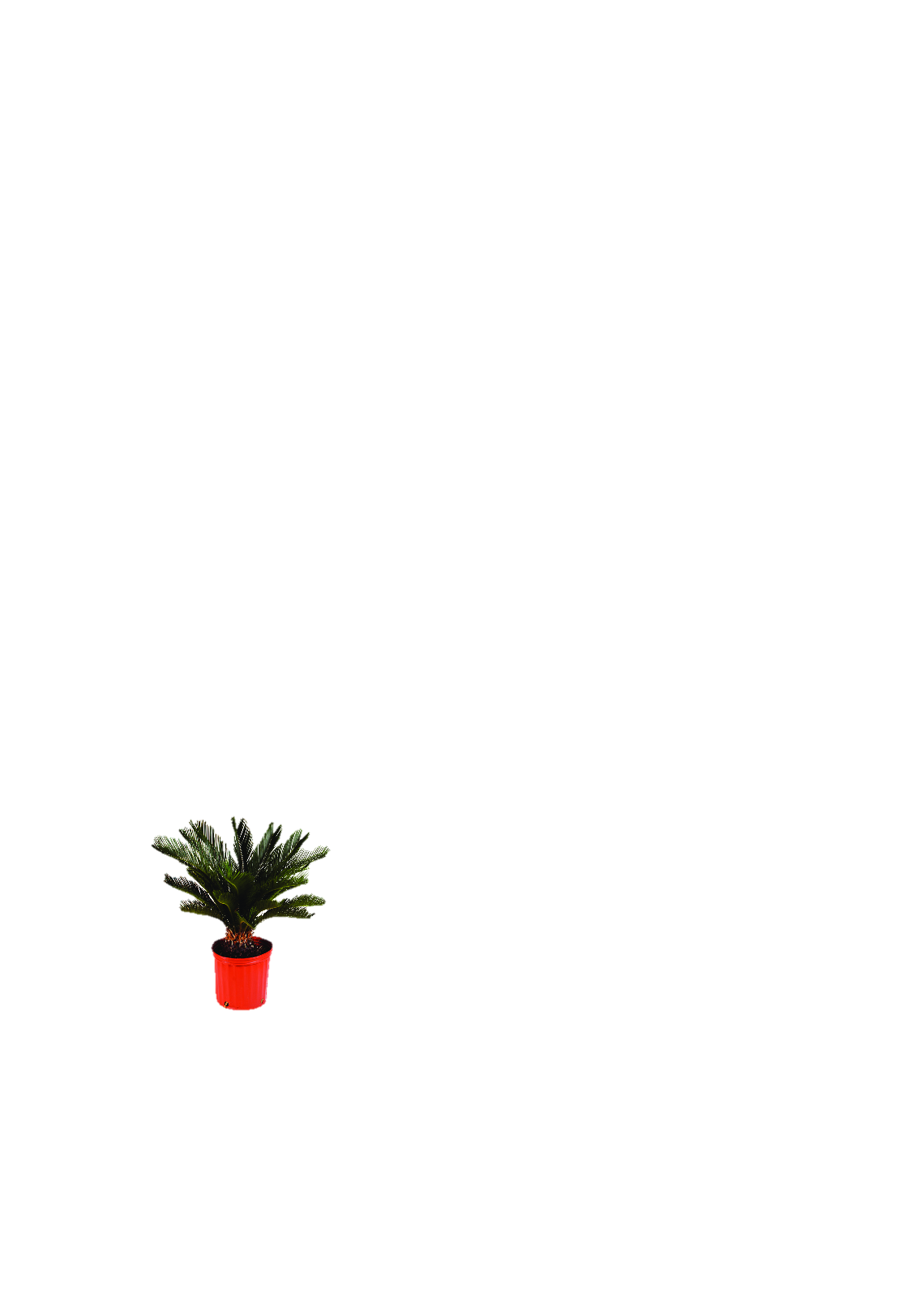 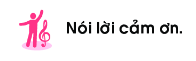 Giaûi caâu ñoá sau?
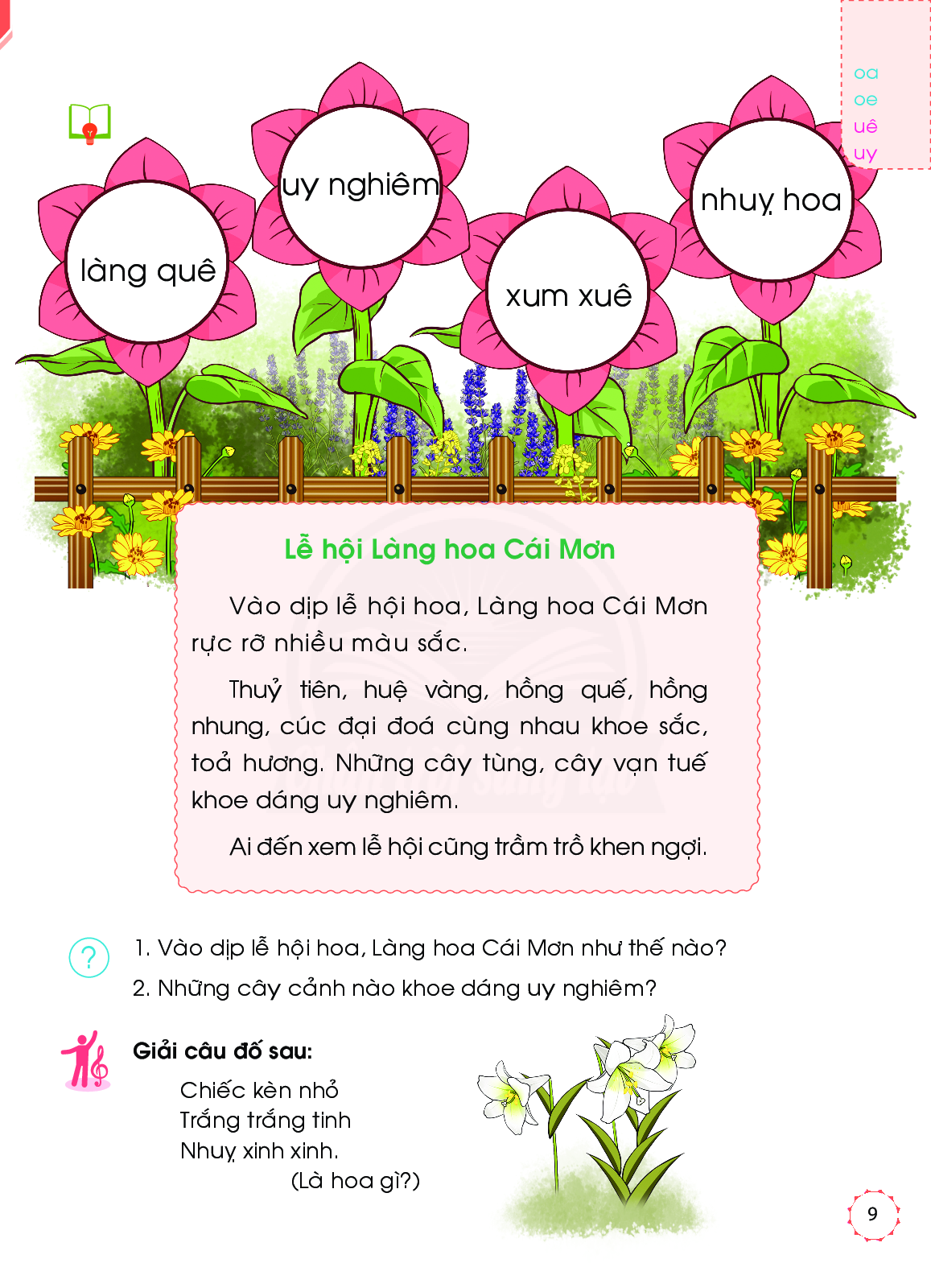 Chieác keøn nhoû
Traéng traéng tinh
Nhuïy xinh xinh.
              (Laø hoa gì?)
Hoa loa keøn
CUÛNG COÁ
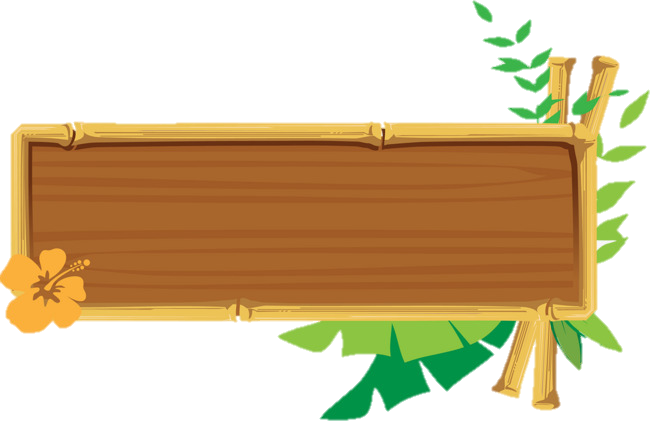 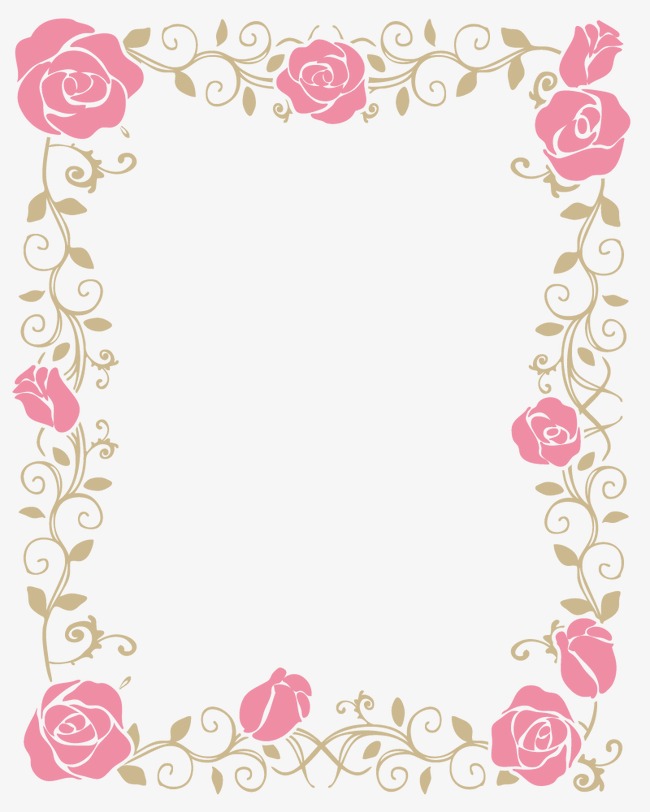 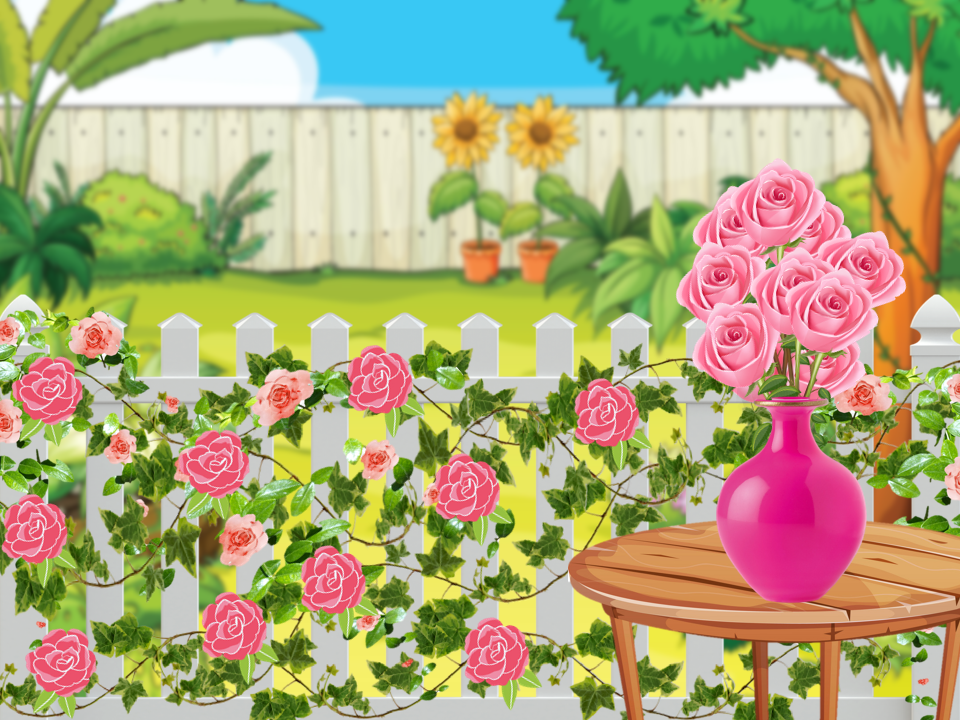 HOA HỒNG TẶNG MẸ
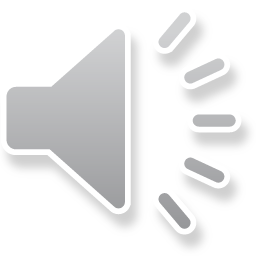 Các em hãy hái những bông hoa hồng đẹp nhất để dành tặng mẹ nhân ngày sinh nhật bằng đọc thật to và rõ ràng nhé!
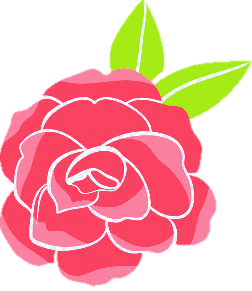 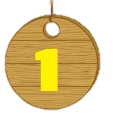 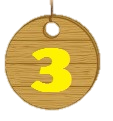 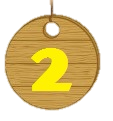 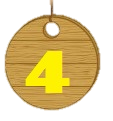 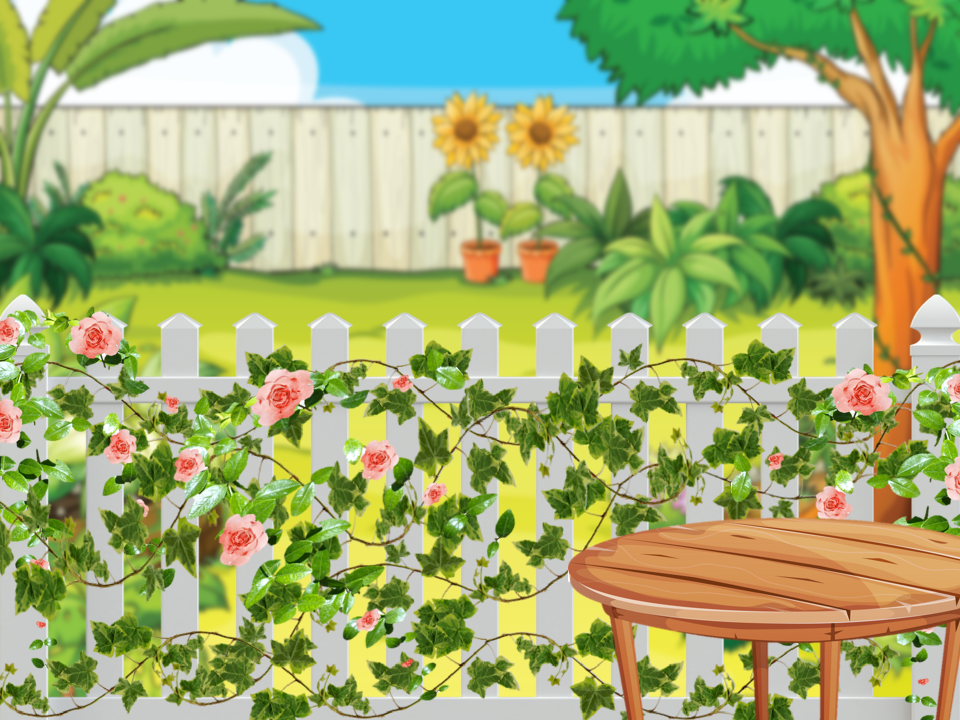 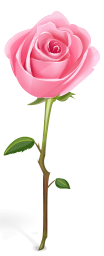 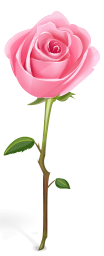 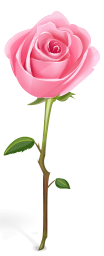 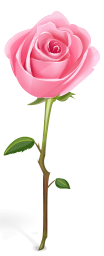 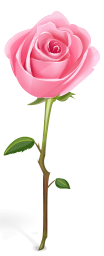 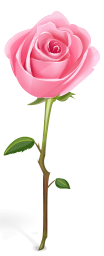 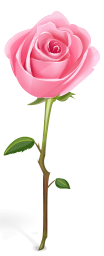 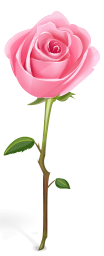 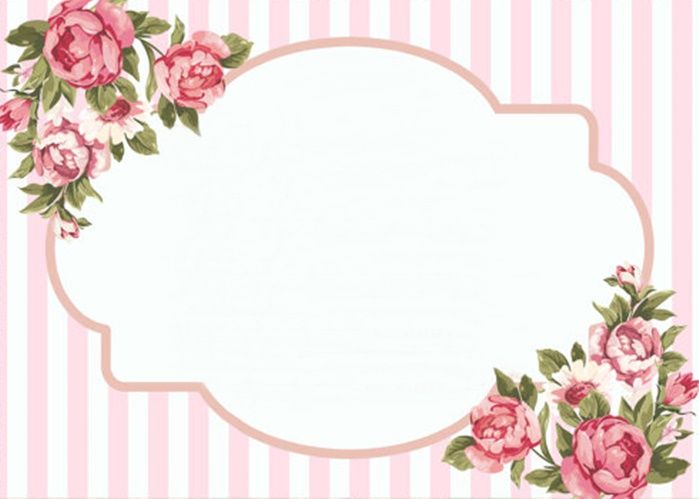 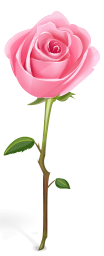 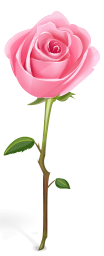 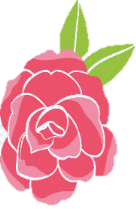 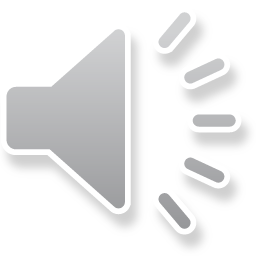 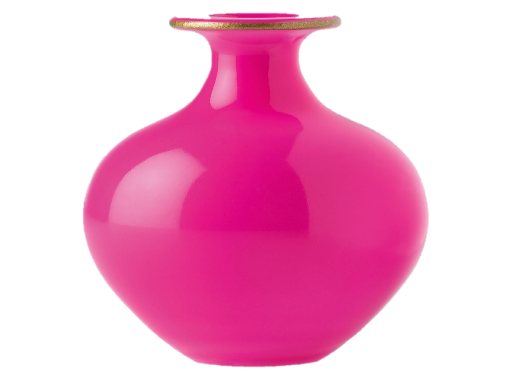 CHÚC MỪNG 
SINH NHẬT MẸ
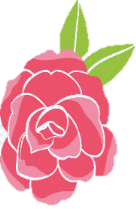 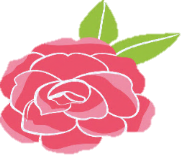 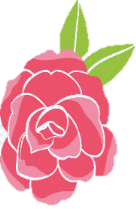 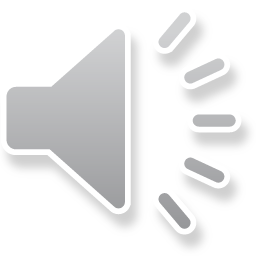 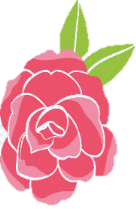 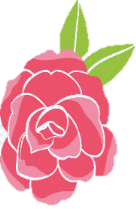 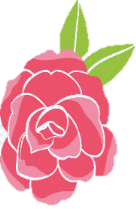 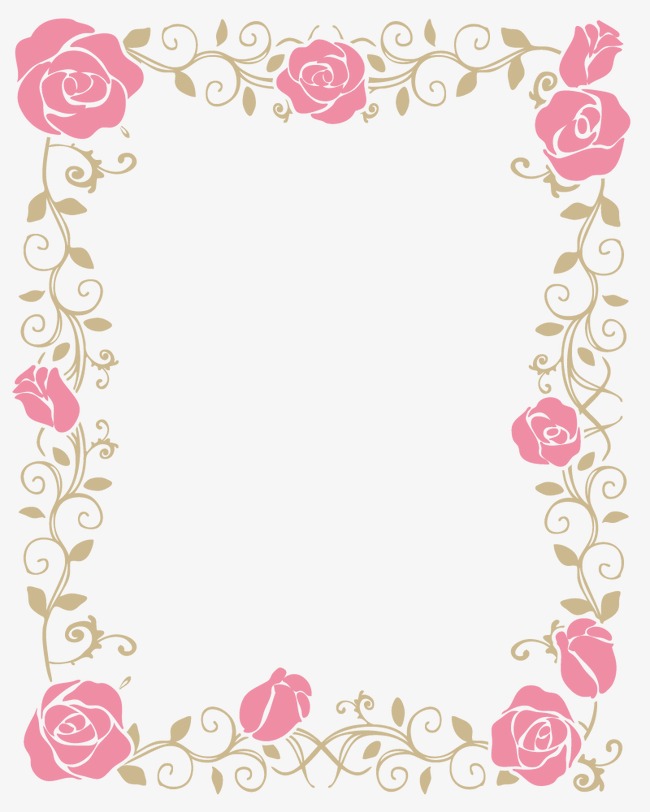 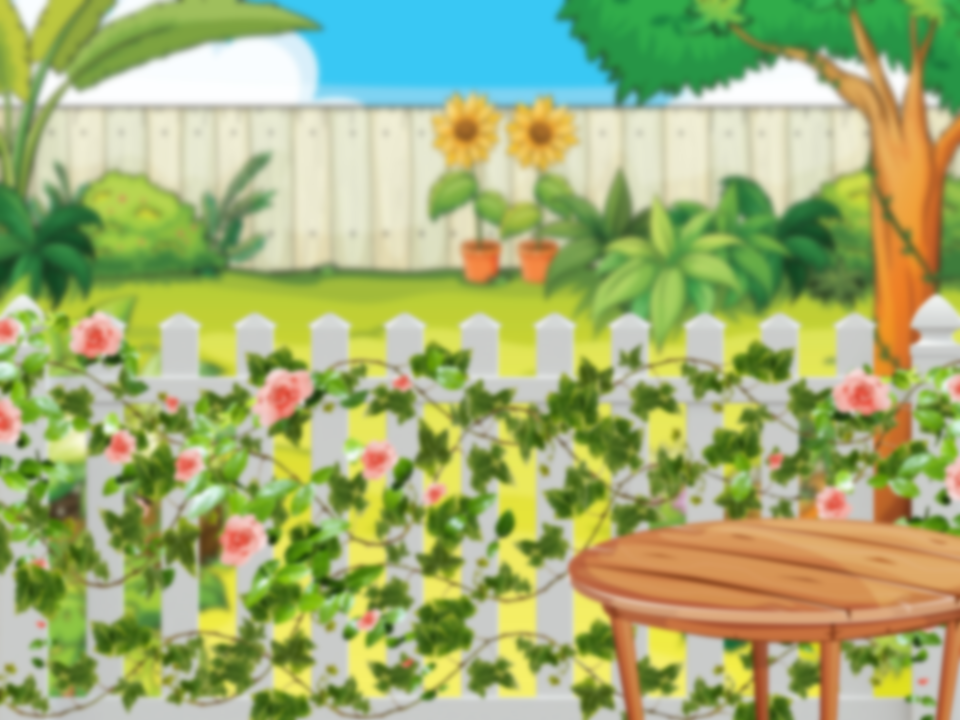 laøng queâ
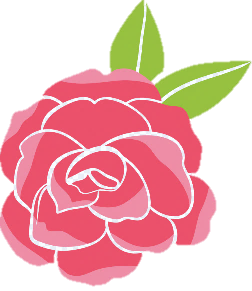 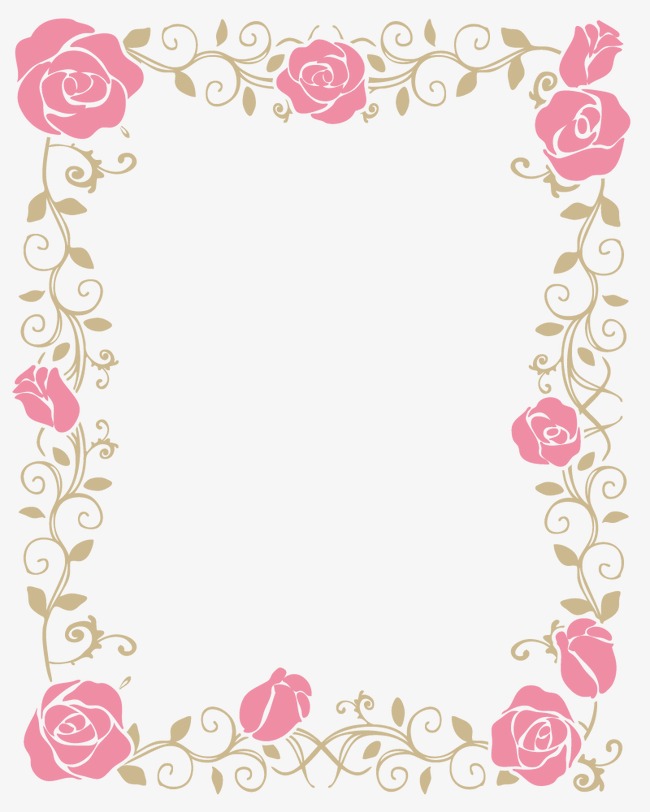 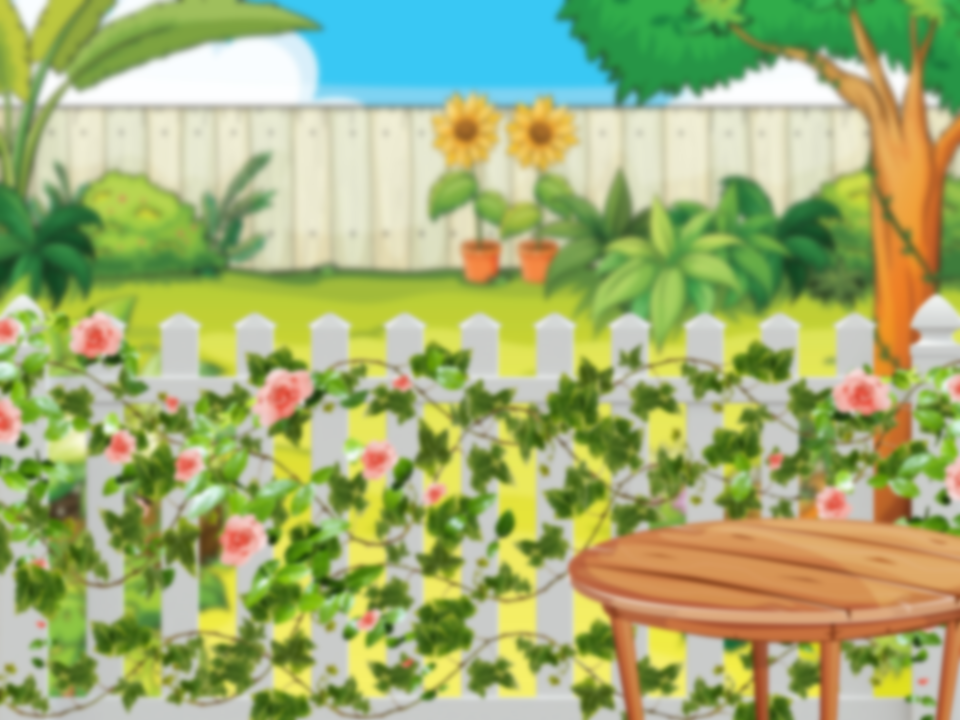 uy nghieâm
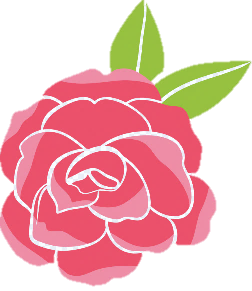 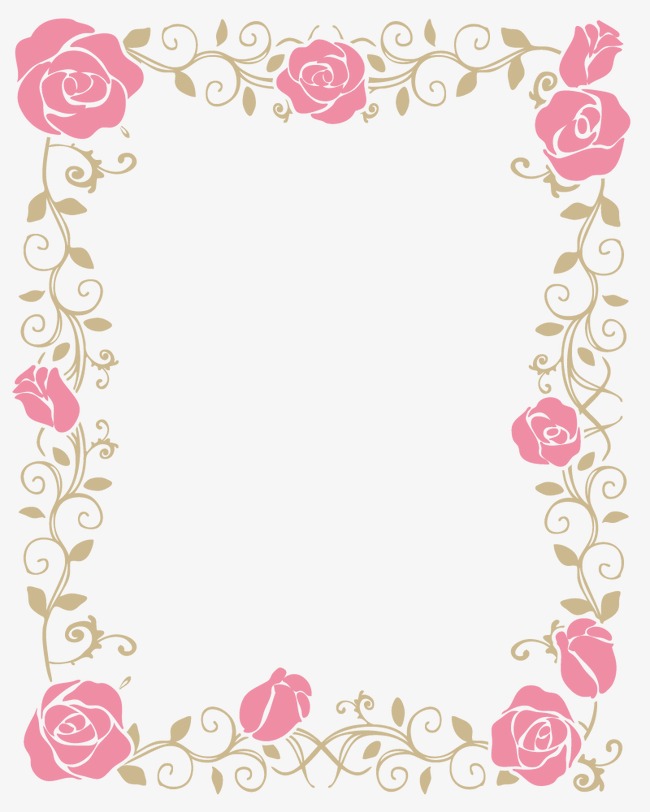 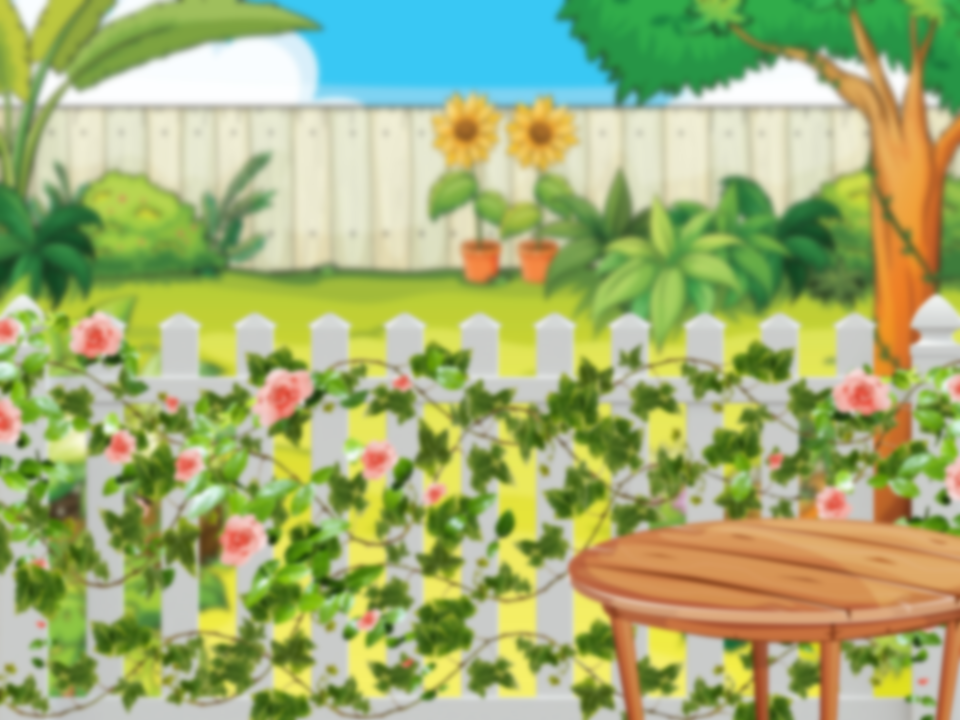 xum xueâ
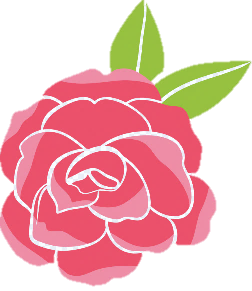 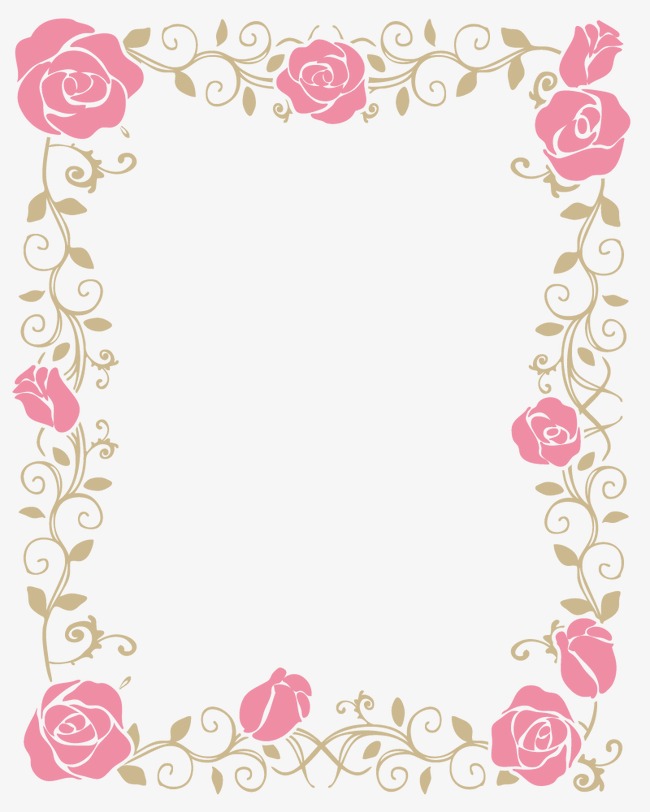 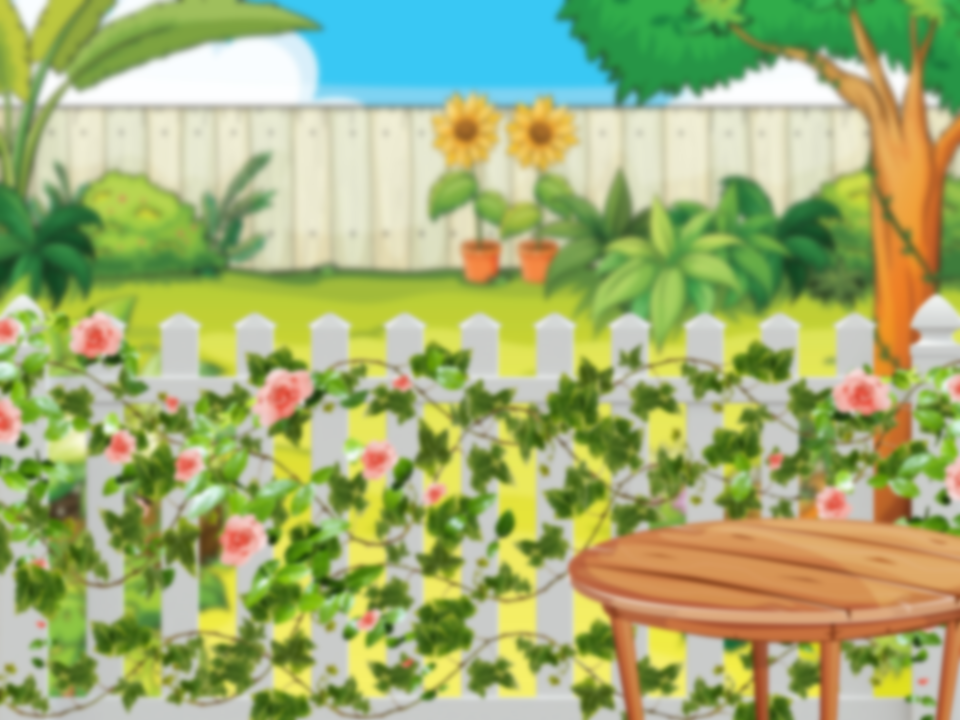 nhuïy hoa
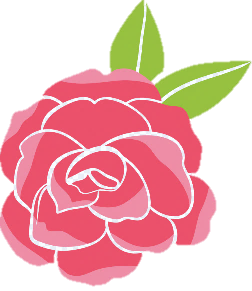 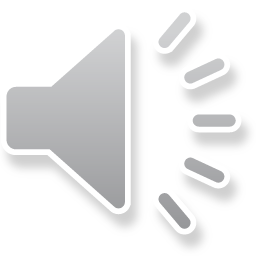 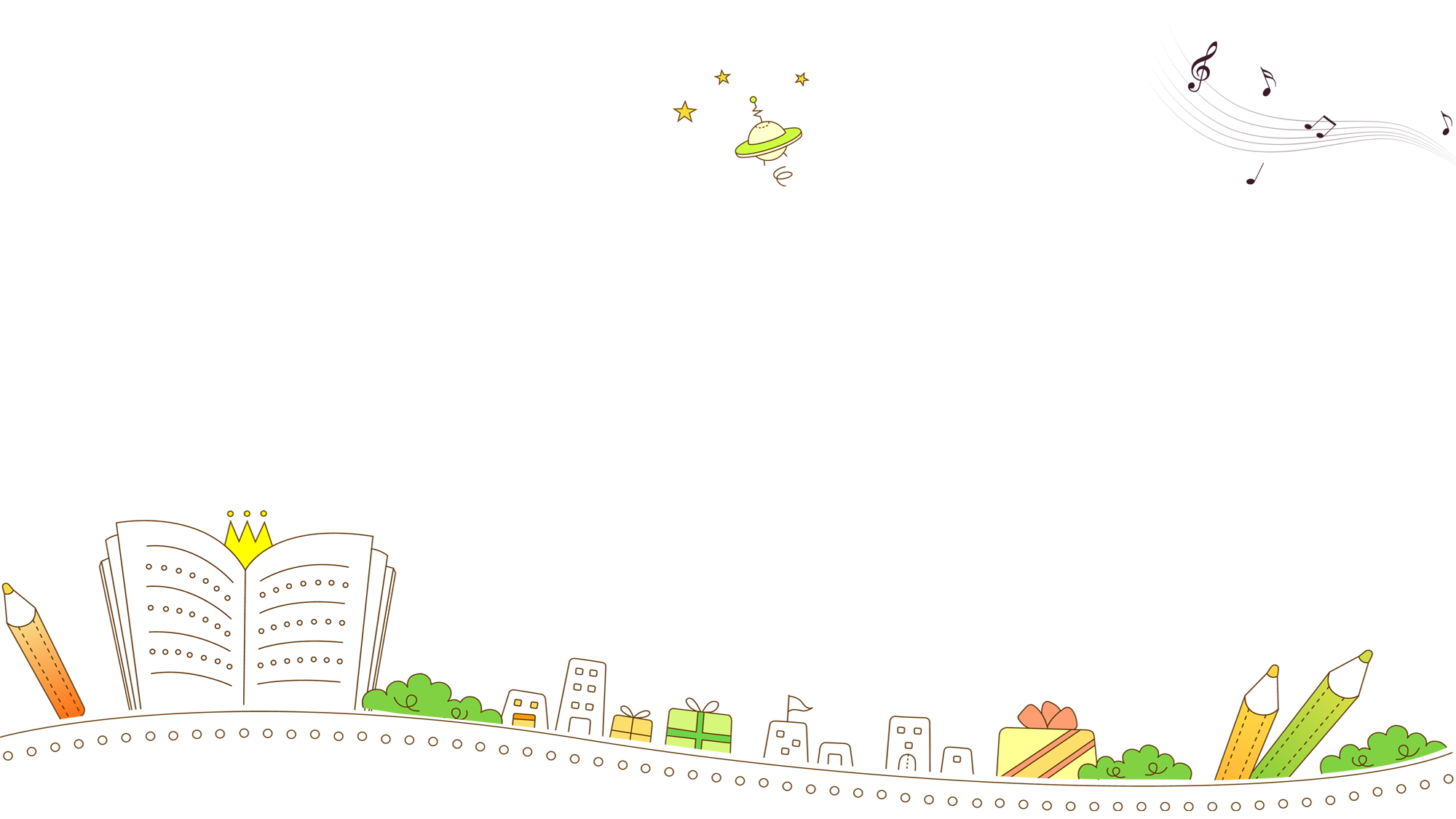 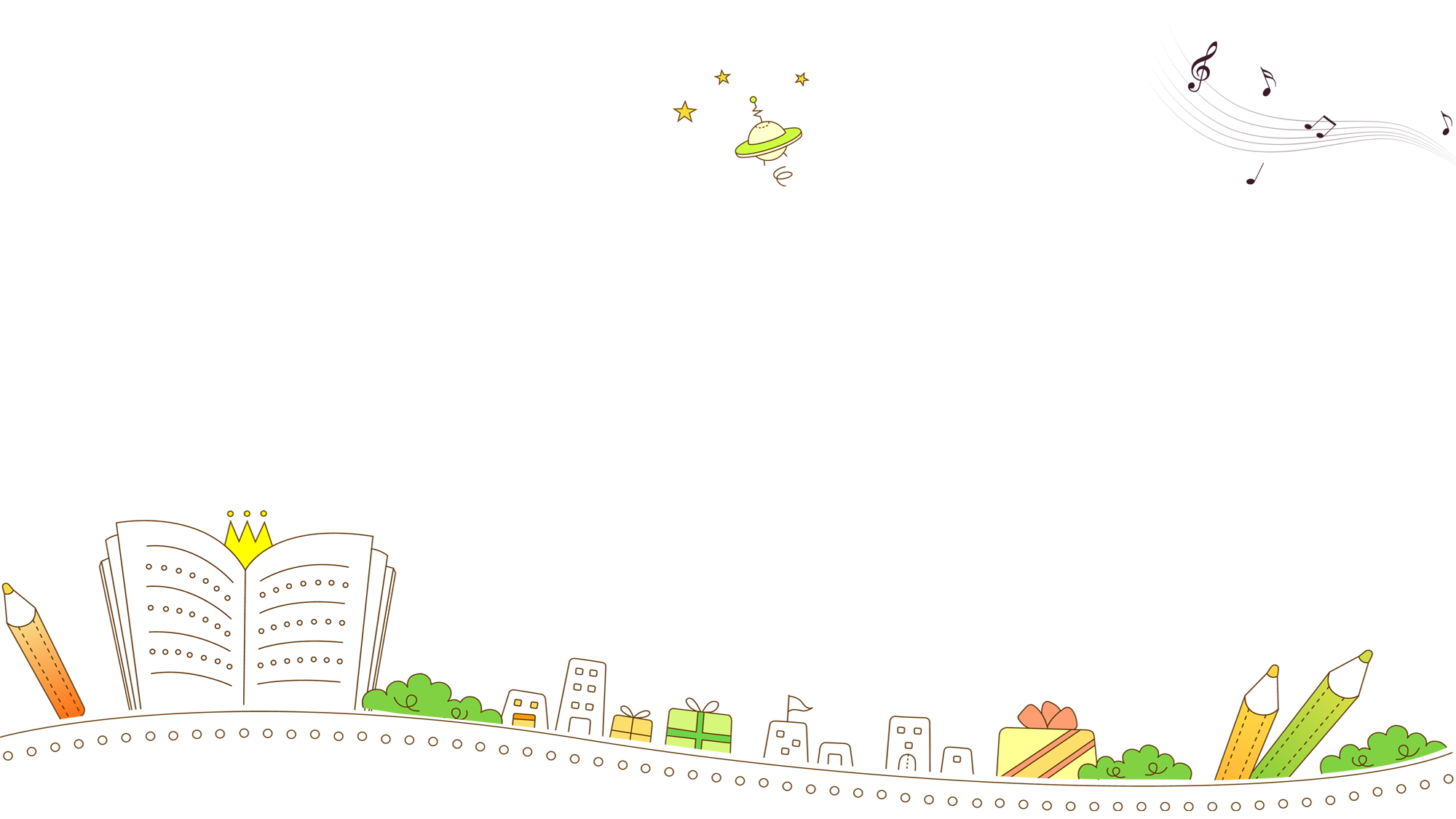 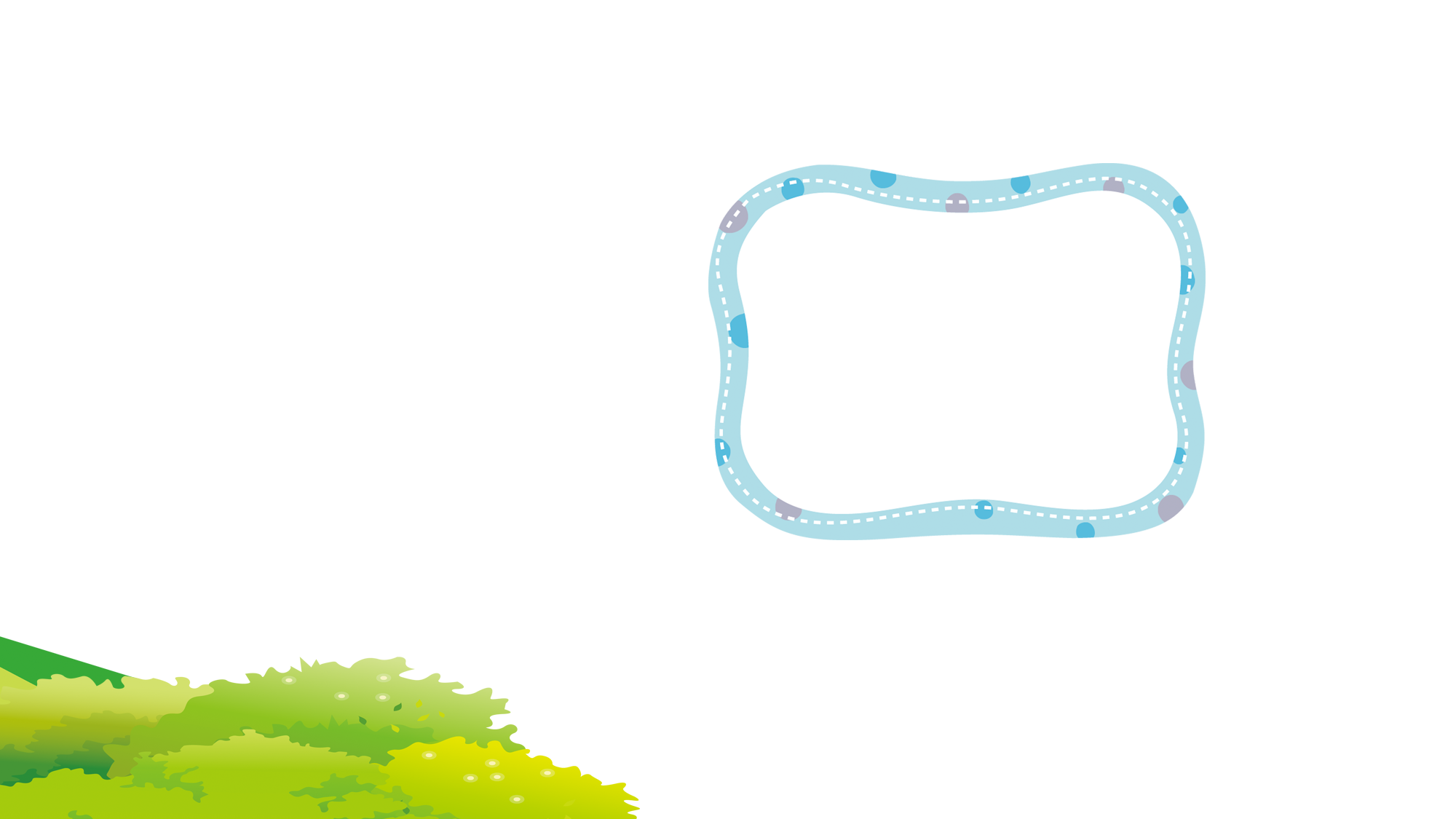 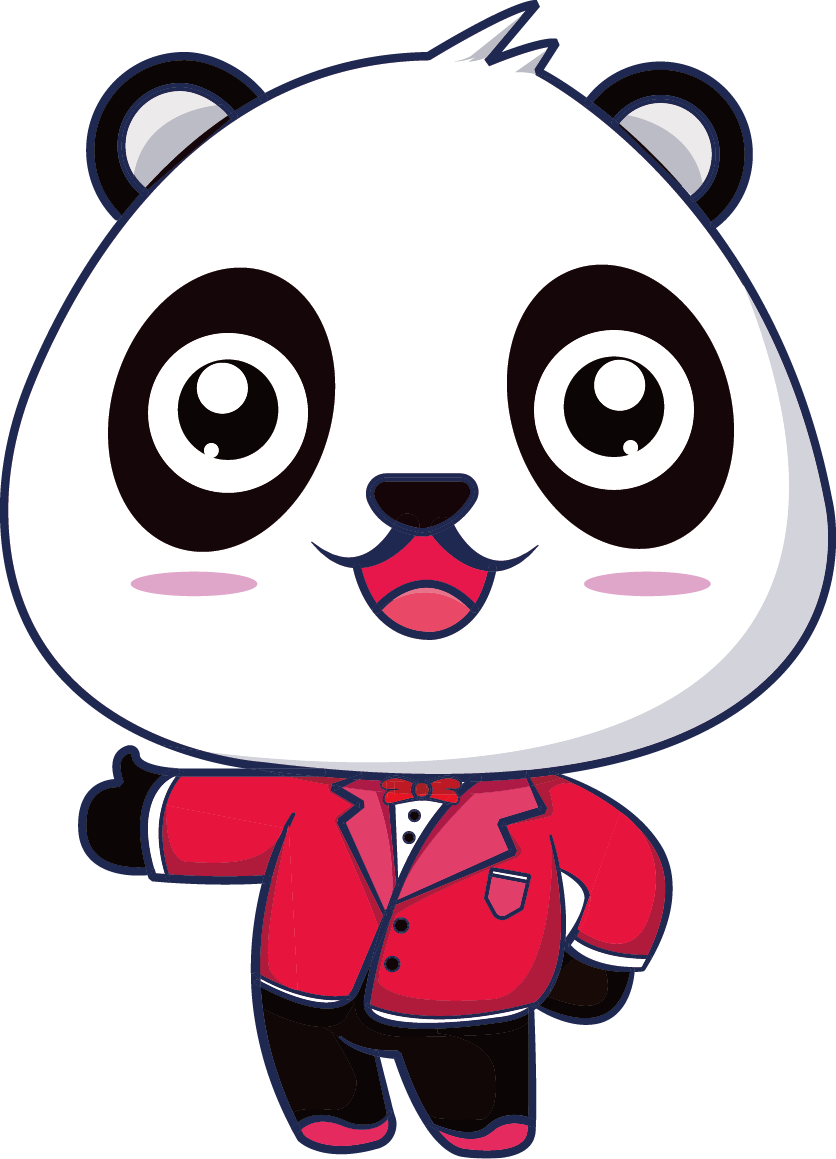 Chaøo taïm bieät 
caùc con
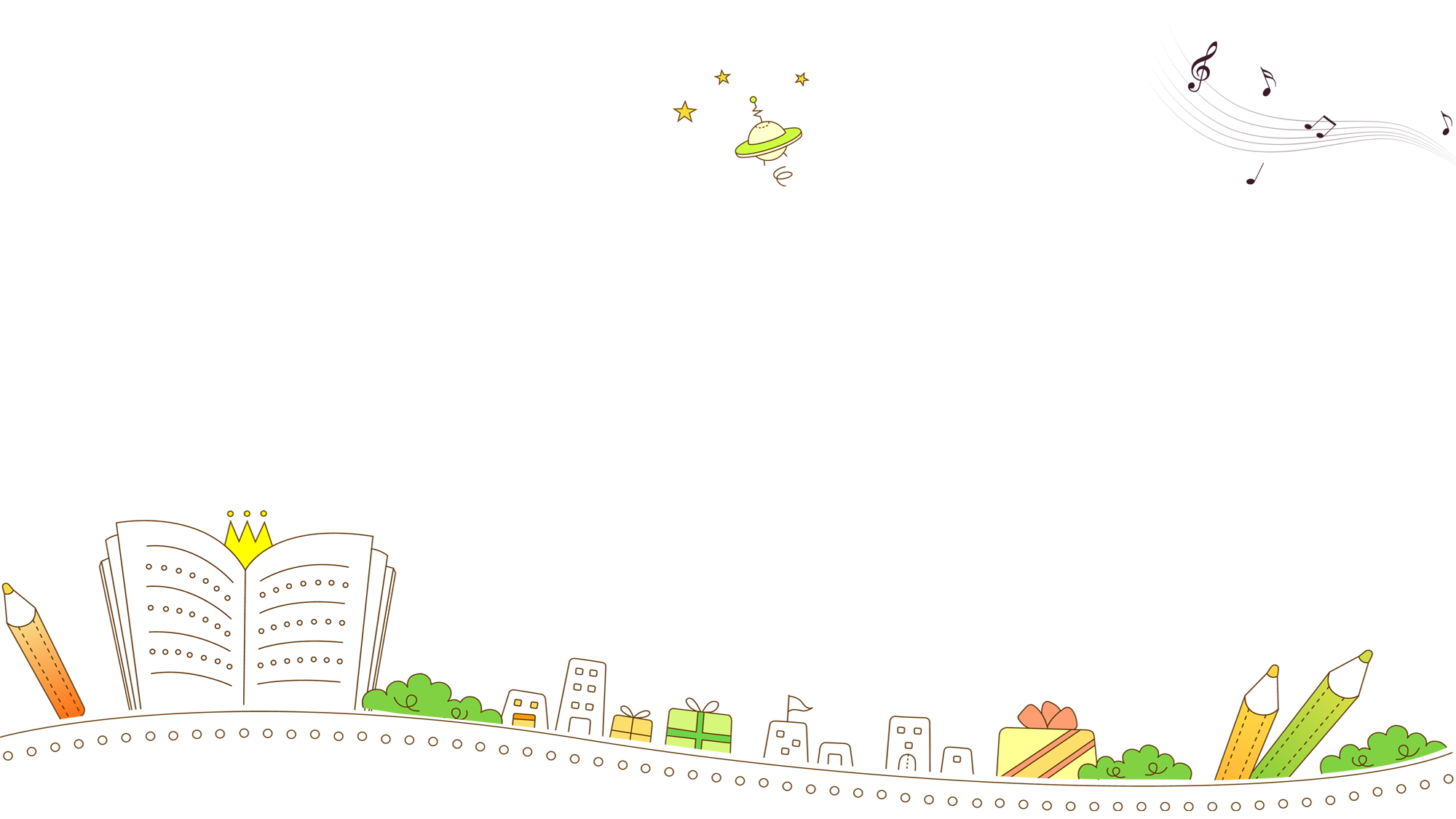